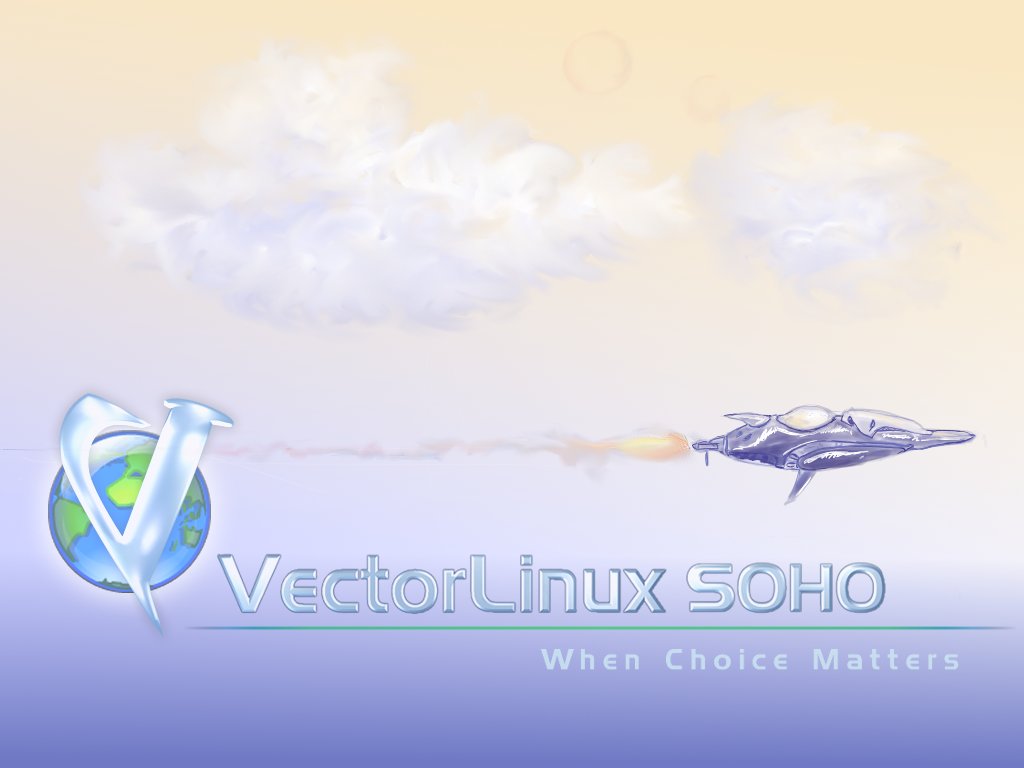 Vector Linux
Выполнил:Чесноков.Д.С
Студент 1-го курса Волжского Государственного Инженерно-Педагогического Университета
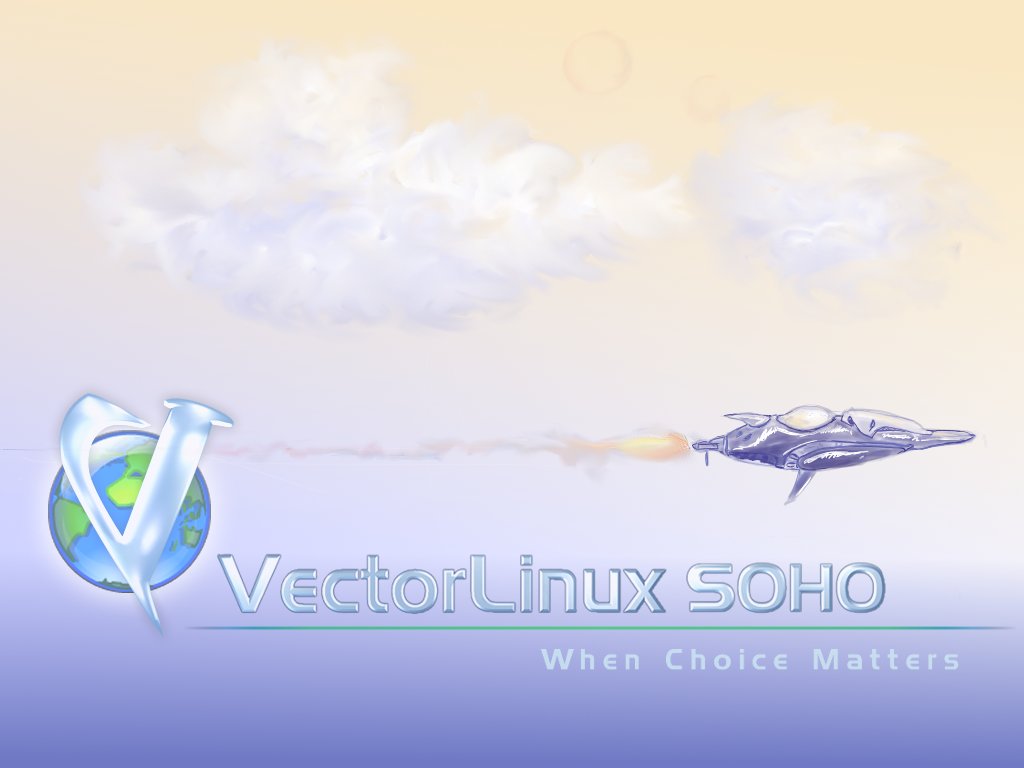 Vector Linux
СОДЕРЖАНИЕ

Немного о Vector Linux
Знакомство
Заключение
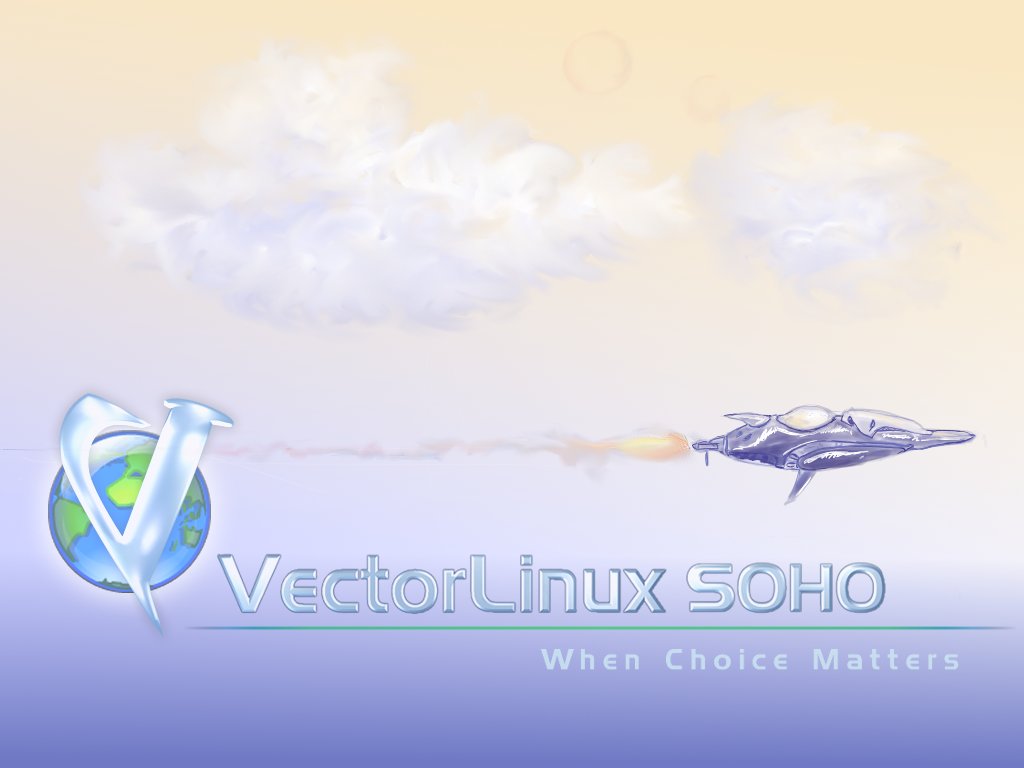 Vector Linux
Я выбрал эту Операционную систему ,что бы узнать
 минусы и плюсы в ее работе.Эта ОС не такая известная,
как Mandriva  или  Open Suse .По этому решил поработать 
в ней и попытаться сравнить ,с знакомыми мне ОС.
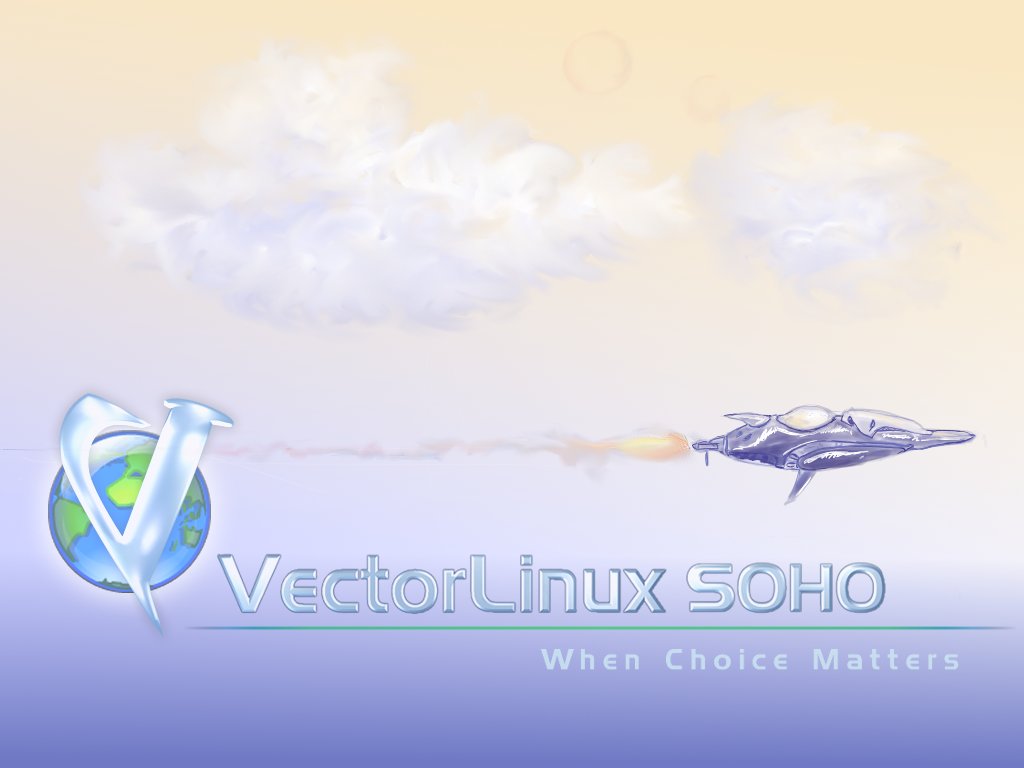 Немного о
 Vector Linux
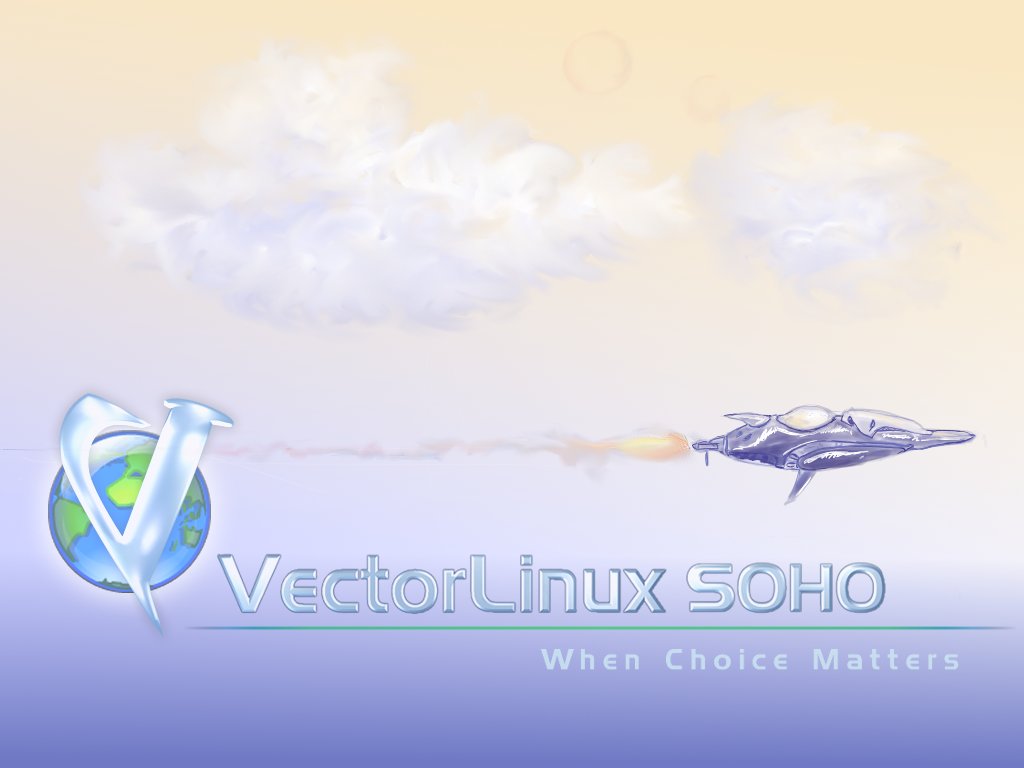 Vector Linux
Критика со стороны Microsoft

Microsoft развернула обширную критику Linux в своей кампании «Get the Facts».В частности, Microsoft утверждает, что:
Уязвимостей в Windows меньше, чем в дистрибутивах Linux.
Windows более надёжная и защищённая, чем Linux.
Совокупная стоимость владения Linux выше — из-за сложности, затрат на обучение и техподдержку.
Использование Linux накладывает на бизнес бремя ответственности и что «производители Linux если и предлагают, то лишь незначительные компенсации возможных убытков».Но при этом, во всех версиях лицензий для Windows сама Microsoft снимает с себя ответственность за возможные убытки, указывая в EULA  максимальную компенсацию в размере $5.)
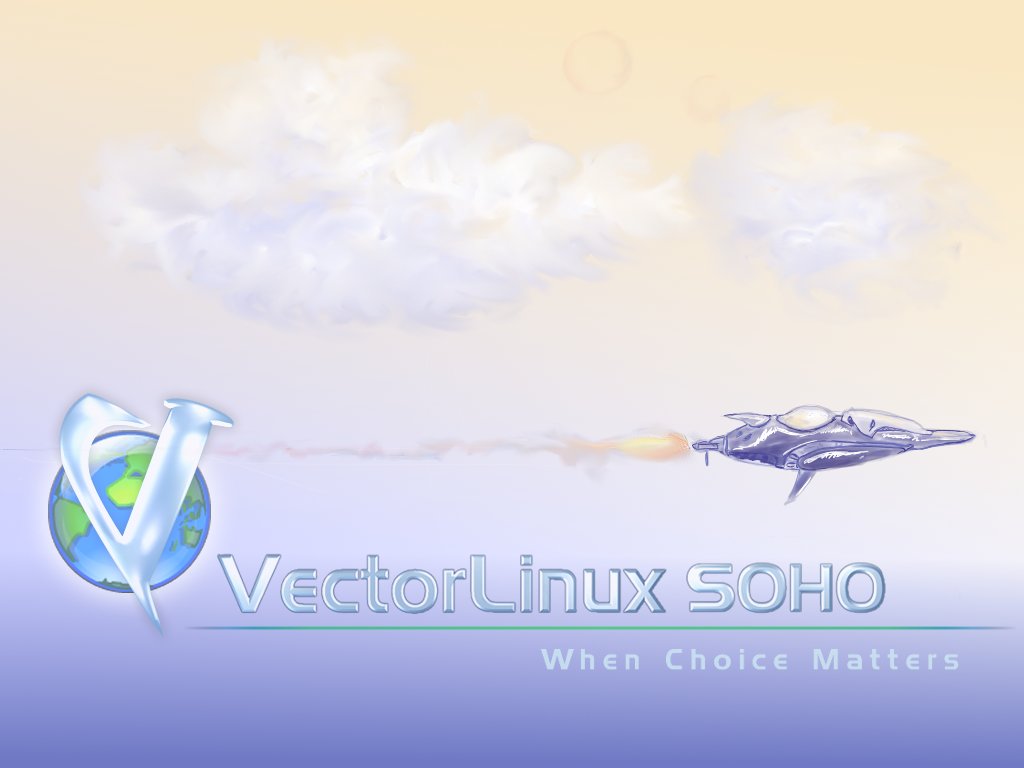 Vector Linux
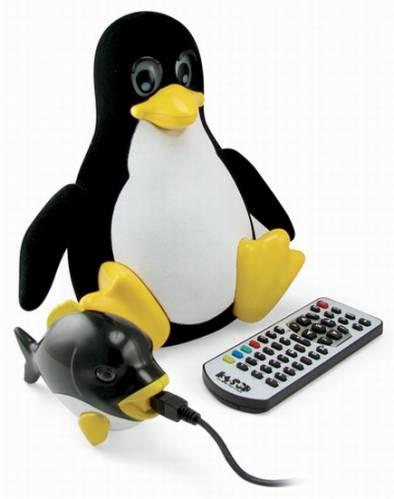 Vector Linux — дистрибутив GNU/Linux для платформы x86, основанный на Slackware. Позиционируется как стабильный, быстрый, лёгкий дистрибутив, хорошо работающий на старом аппаратном обеспечении.
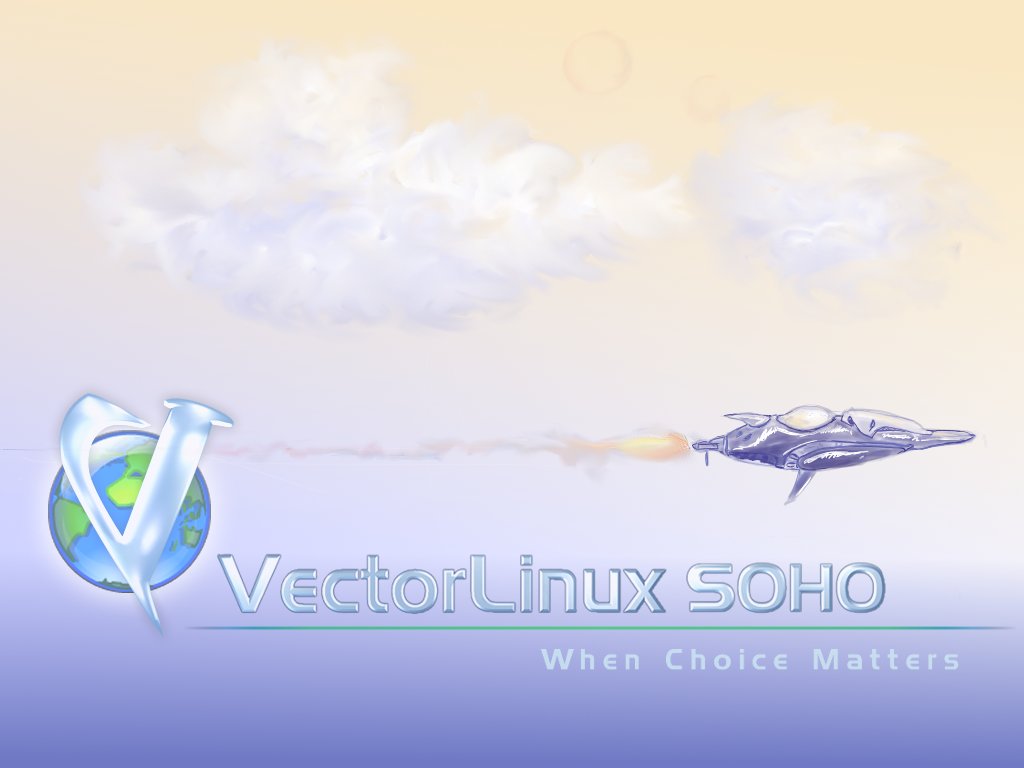 Vector Linux
По словам разработчиков, предназначен для домашней мультимедиа-станции или системы для разработки программ. Это законченная система, позволяющая работать в Интернете, читать почту, слушать музыку, смотреть фильмы, программировать на C, Java, Perl, Python, Ruby и т. д., набирать документы, печатать, сканировать, записывать CD/DVD, подключать фотокамеру и редактировать фотографии. Среда рабочего стола по умолчанию — XFCE. Для программистов есть полный набор библиотек и программных инструментов для разработки.
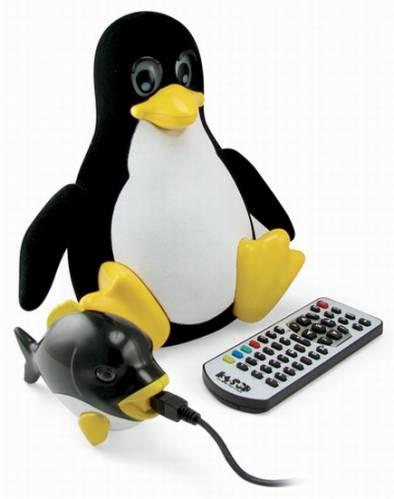 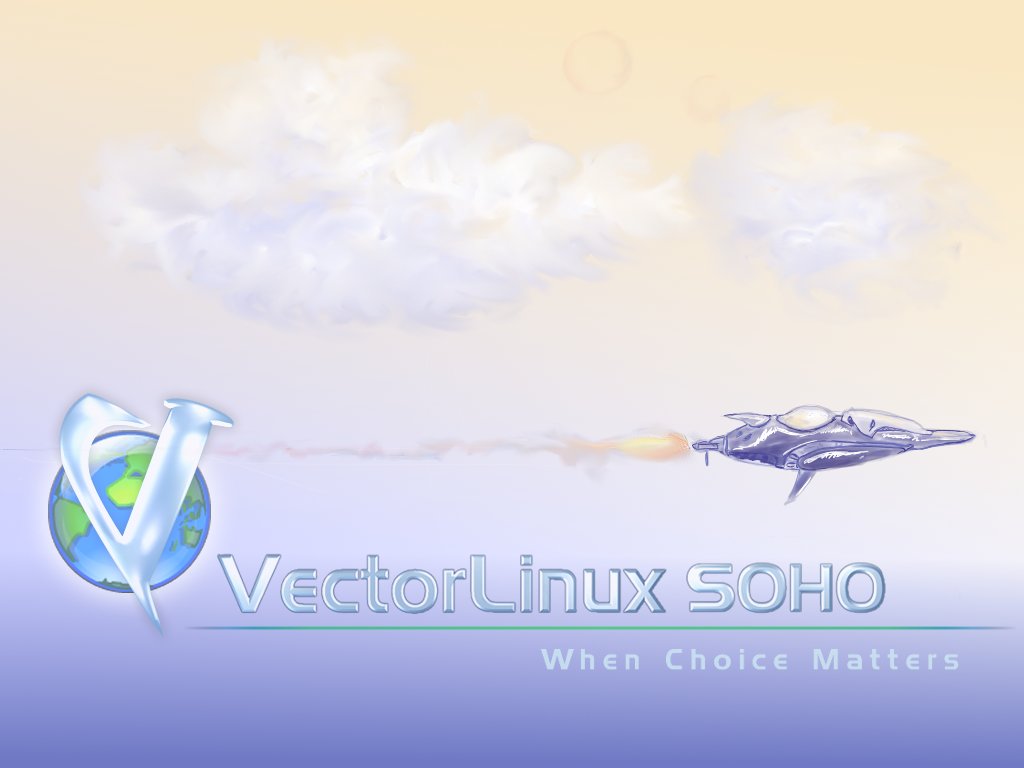 Vector Linux
Выпускается в нескольких вариантах:
Standard. Основной вариант, предназначенный главным образом для использования на старых компьютерах с медленными процессорами и небольшим объёмом оперативной памяти.
SOHO (Small Office / Home Office). Предназначен для современных компьютеров, поэтому в данный выпуск не включаются драйверы для многих устаревших устройств и в то же время включается больше приложений, в частности KDE, OpenOffice.org, Java, GIMP, Xsane, CUPS, Xara Xtreme. Может быть загружен как образ ISO либо заказан по почте.
Deluxe. Стандартный выпуск, включающий в себя KDE, Gnome, OpenOffice, GIMP и множество других дополнительных приложений, а также печатную документацию. Высылается по почте.
Live. Варианты Live CD: 
Live Standard,
Live Standard-Beryl и
Live SOHO.
Dynamite. Нестабильный тестовый выпуск.
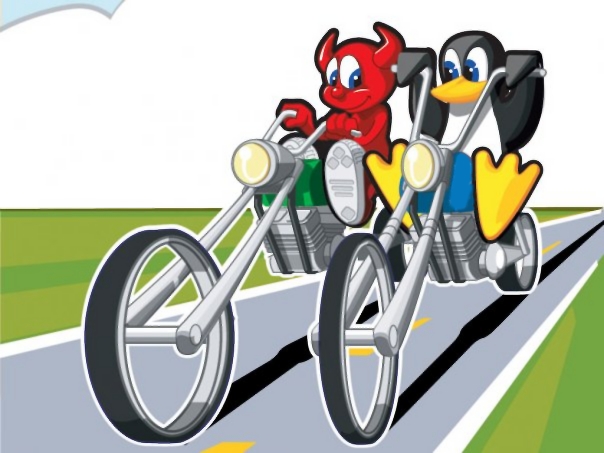 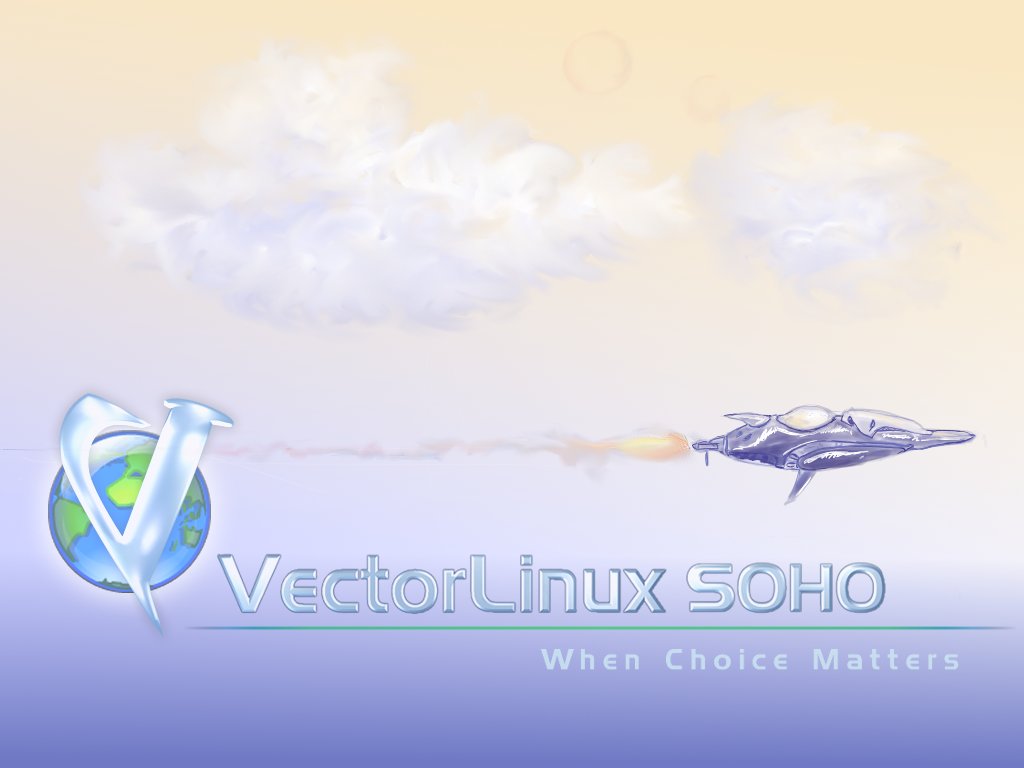 Vector Linux
Свойства ОС
Разработчик	
Роберт Ланге, Даррелл Ставем
Семейство ОС	
GNU/Linux
Последняя версия	
6.0 — 22 февраля 2009
Тип ядра	
монолитное ядро
По умолчанию пользовательский интерфейс
Xfce, KDE, JWM и Fluxbox
Интерфейс	
Xfce/KDE/Gnome/Fluxbox
Лицензия	
различные свободные
Состояние	
актуальное
Веб-сайт	
http://www.vectorlinux.com/
Исходной модели 	
Открытый исходный код
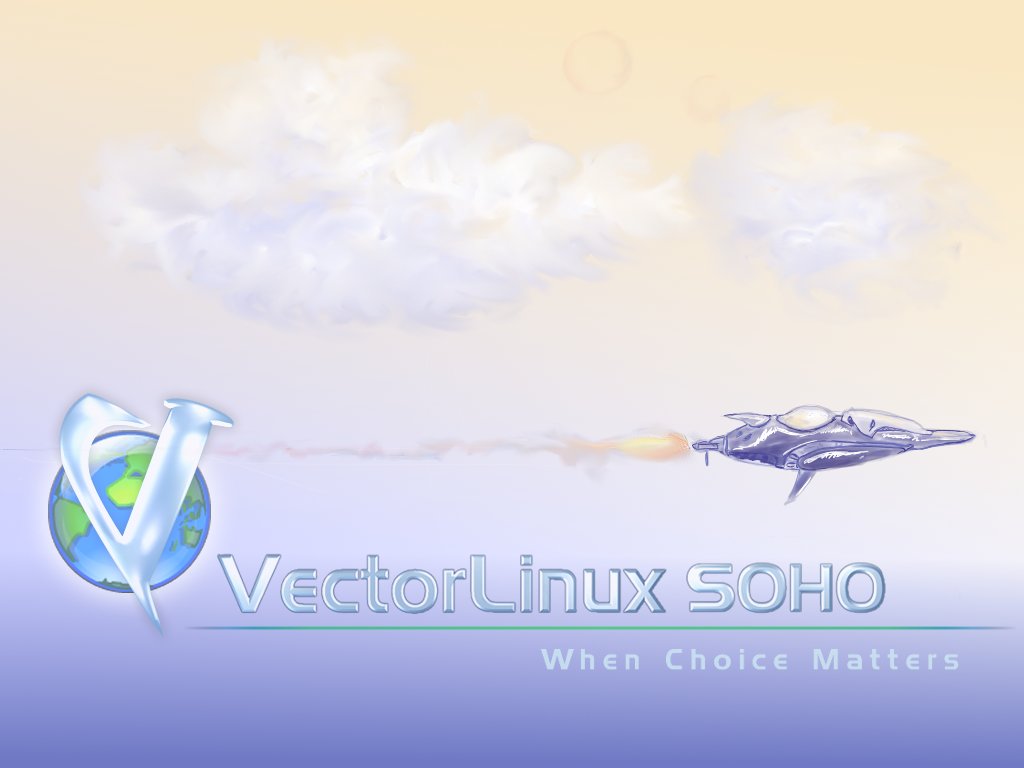 Vector Linux
История версий
Разработка Vector Linux начата в 1998 году канадцами Робертом Ланге (Robert S. Lange) и Дарреллом Ставемом (Darrell Stavem), версия 1.0 выпущена 28 июня 1999 года. Первый релиз SOHO состоялся 21 августа 2002 года и был основан на Vector Linux 2.5.
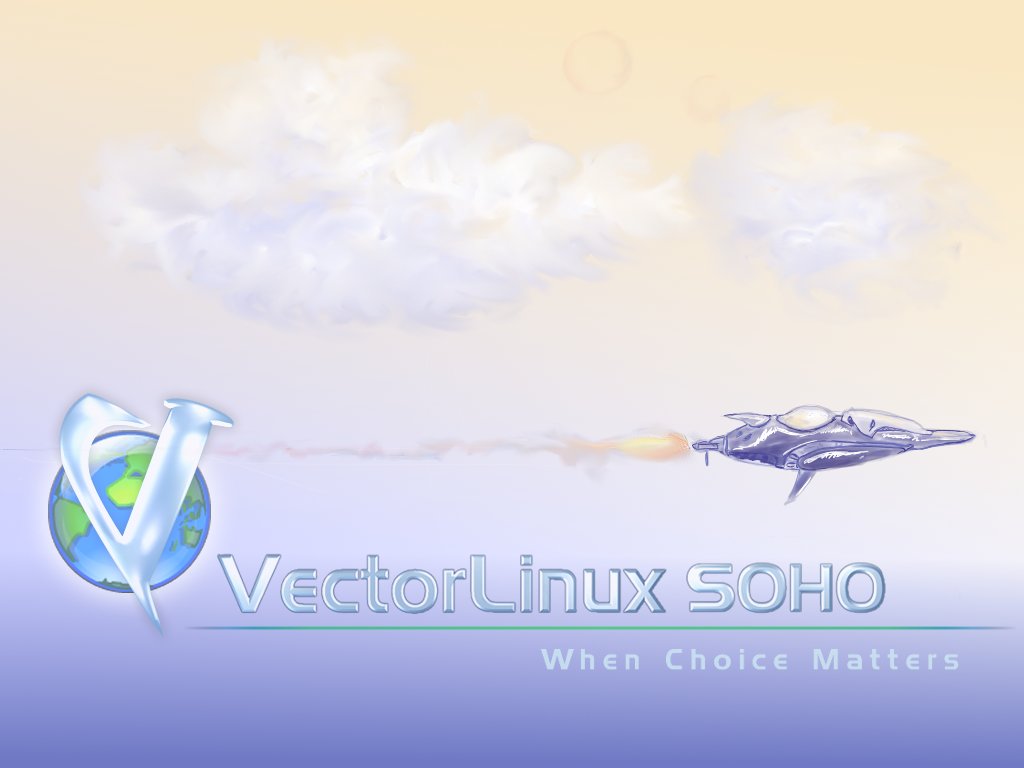 Vector Linux
Особенности 
VasmCC означает 'Векторные административным и услуг Управление с помощью меню Центр ", и он настраивает все разделы с диска на X. Org Server. В дополнение к предложению интерфейсом GUI, текстовом режиме, параллельно с графическим интерфейсом VasmCC доступна. VasmCC была доступна с Vector 2,0 .Добавление функций графического интерфейса в SOHO 3.2. Настройка инструментов, таких как netconfig и alsaconf также доступны в Vector. 
Gslapt представляет собой переднюю GUI-end slapt-Get инструментов управления программным обеспечением. В сочетании с LZMA-сжатия и отслеживание зависимостей от ремонта и настройки компьютеров, включение Gslapt VectorLinux предлагает пользователям возможность быстро установить и удалить программное обеспечение. Сжатие файлов с помощью LZMA позволяют низкой и высокой пропускной способностью пользователей, так чтобы свести к минимуму время загрузки.
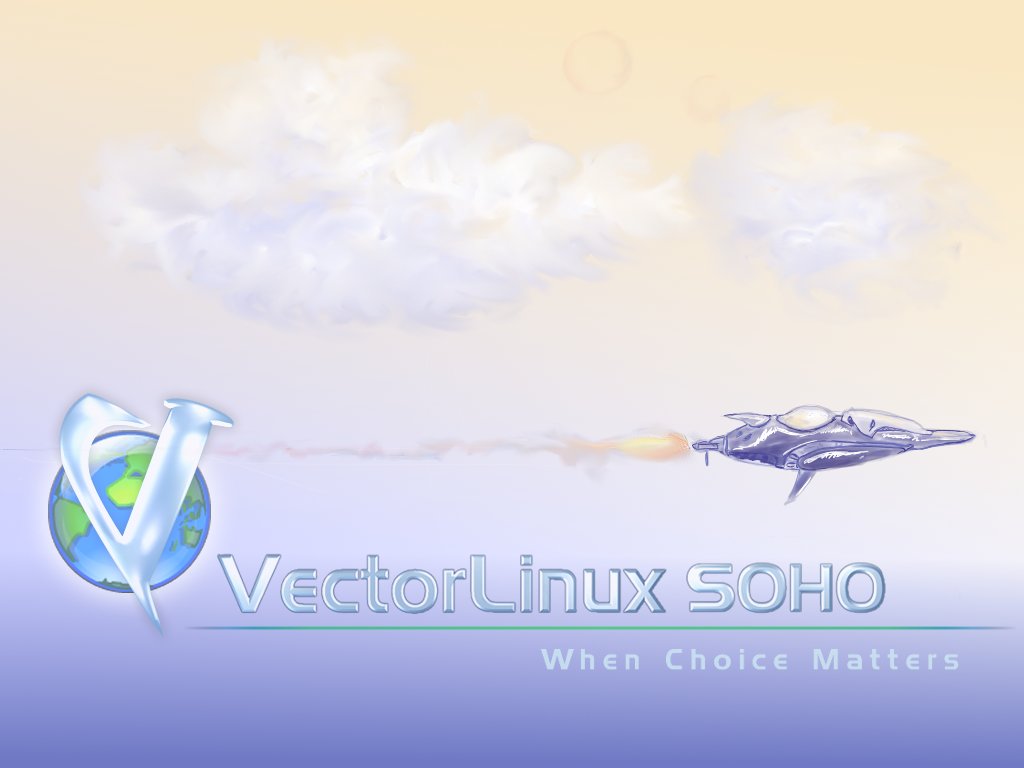 Vector Linux
Управления пакетами 
Две графические программы были написаны для slapt-get, обратно-совместимым  отслеживание зависимости расширения в пакетe инструментов Slackware, используемых Vectorlinux. ВЛ-APT была первой, написанной первоначально ,разработчики Vector должна была служить графическим интерфейсом  пакета установки и управления, а gslapt была написана первоначально разработчиками slapt-get для той же цели. 
VL-ART и gslapt настроены по умолчанию, чтобы использовать хранилище " Vector ", который удовлетворяет  большинство потребностей пользователя. Однако, альтернативные источники, включая зеркала официальных архивов по всему миру, могут быть добавлены через соответствующее меню конфигурации, либо непосредственно, с помощью текстовой slapt-getrc конфигурации.
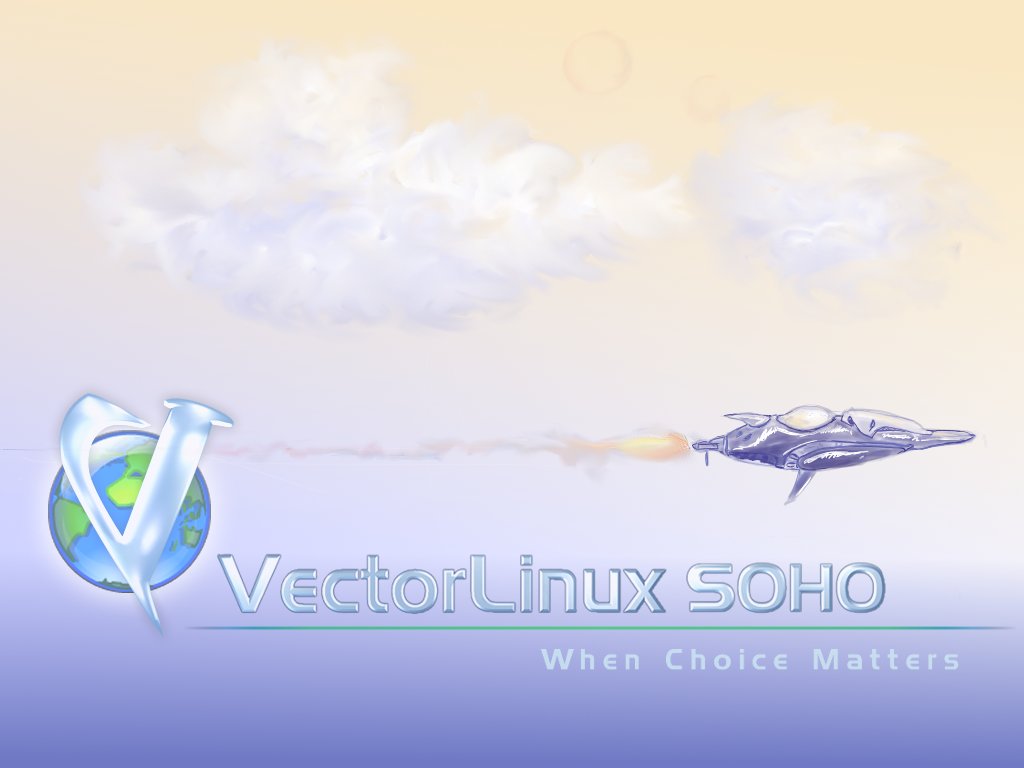 Vector Linux
Я выбрал ОС Vector Linux
Live CD Standard. Live CD – операционная система, загружающаяся со сменного носителя (CD, DVD, USB-накопитель и т. д.), не требующая для своего функционирования установки на жёсткий диск.Загрузка такого диска длится не более 5 минут .Такая версия очень удобна для непредвиденных ситуаций.
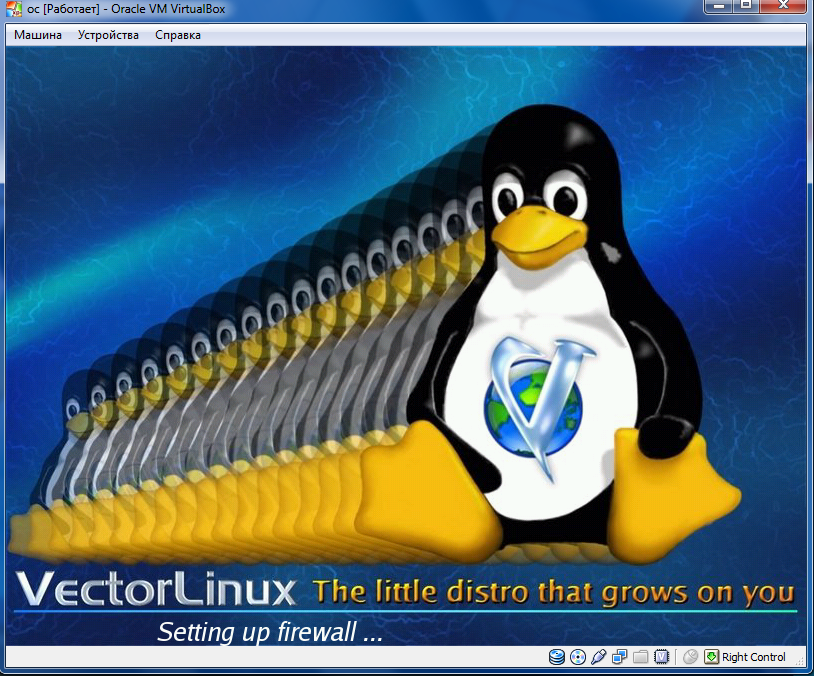 Но при этом, по функциональности не уступает обычной версии ничем.
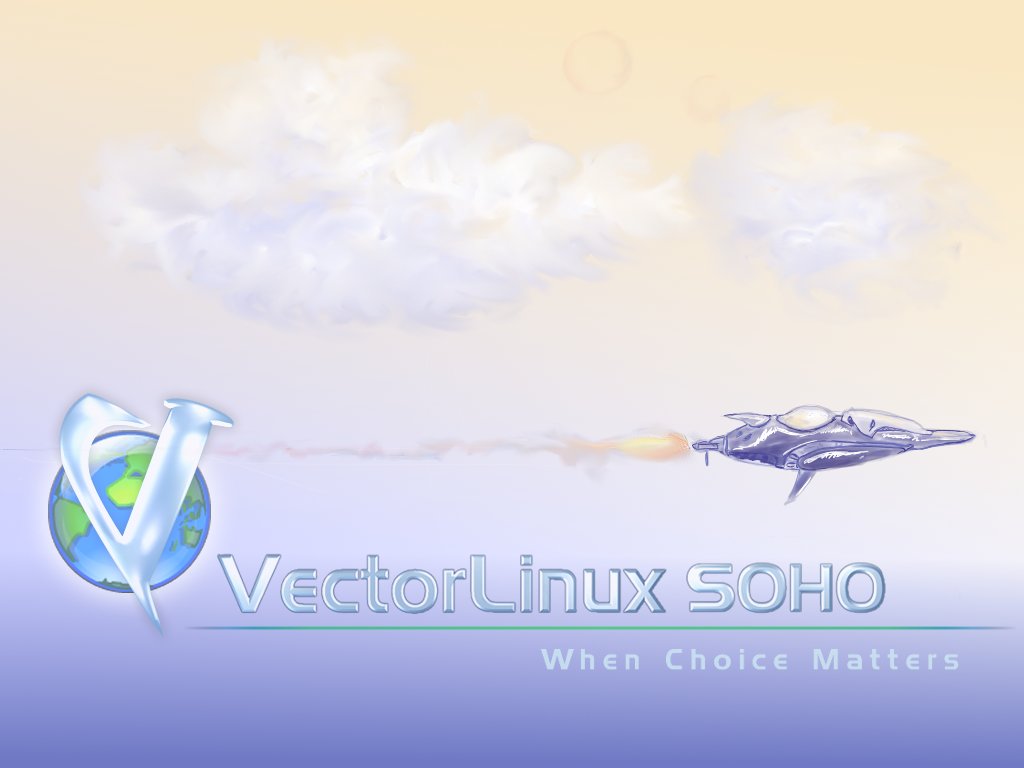 Vector Linux
Рабочий стол(рабочая область для быстрого доступа)
На рабочем столе располагается:
Меню Vector(Расположение ПО)
Переключение между рабочими столами (4шт)
Кнопка конец сессии(выключение,
перезагрузка,сменить профиль)
Панель быстрого доступа
Часы
Регулятор громкости 
Десктоп
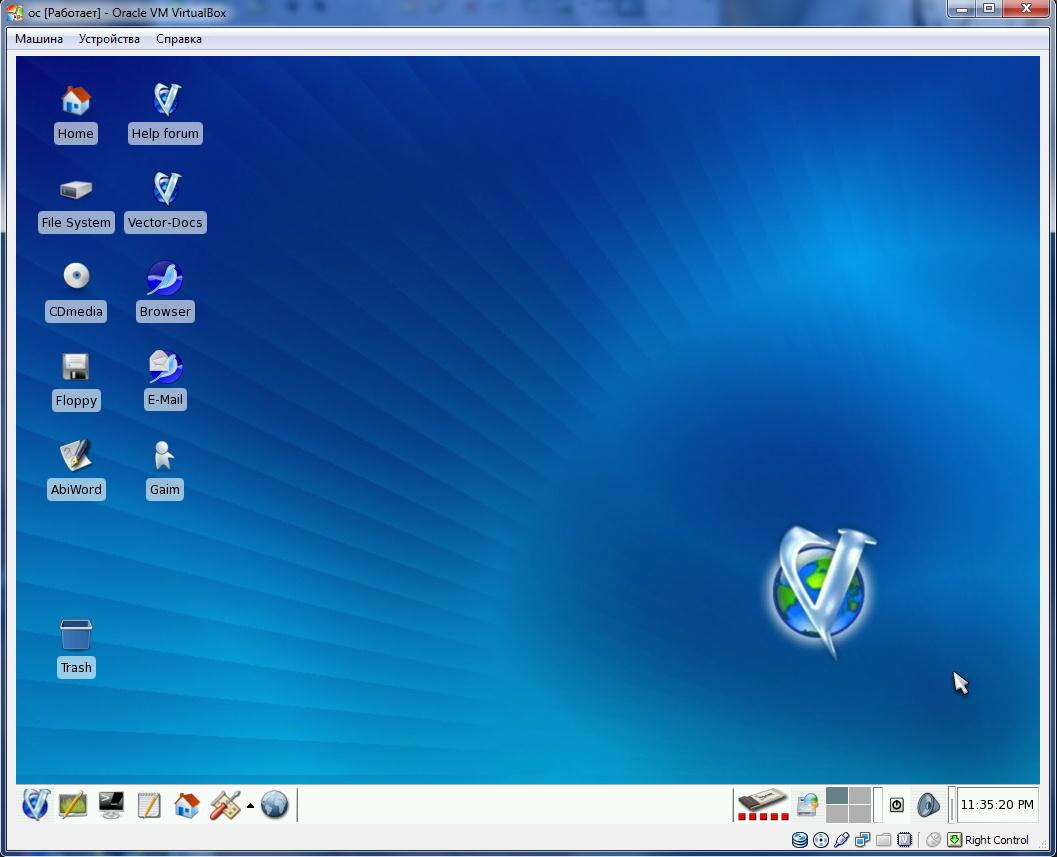 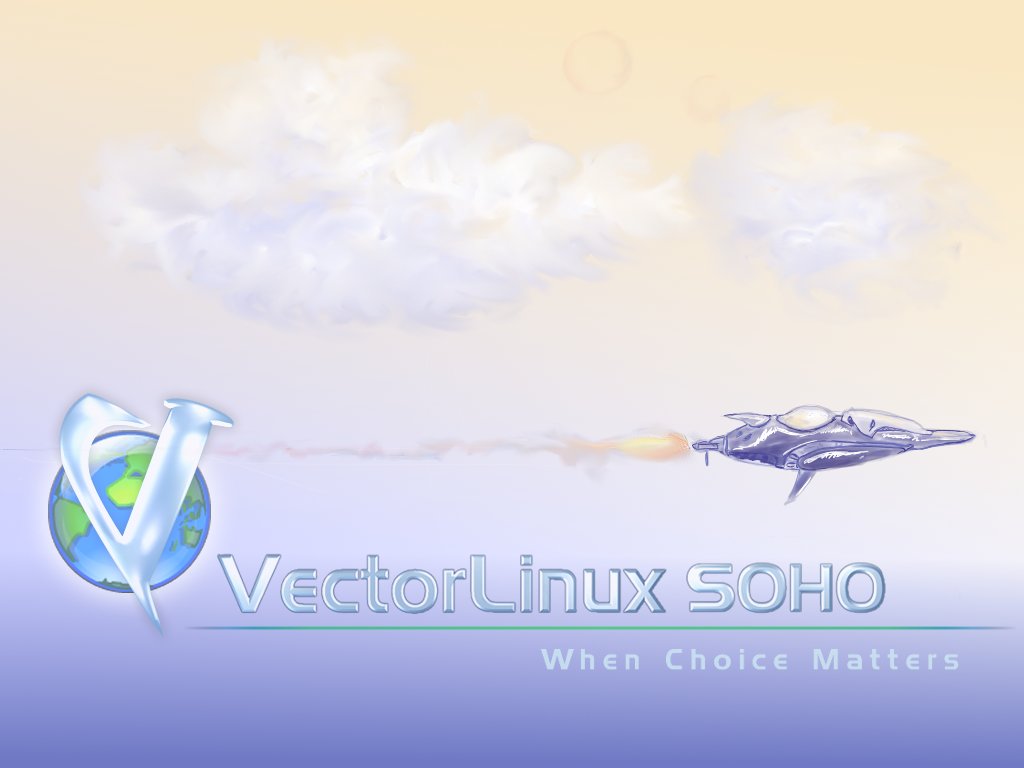 Vector Linux
Переключение  между рабочими столами
производится  на панели Vector .
Переключение между 
ними производится 
нажатием на нужный  
квадрат с рабочим 
столом.
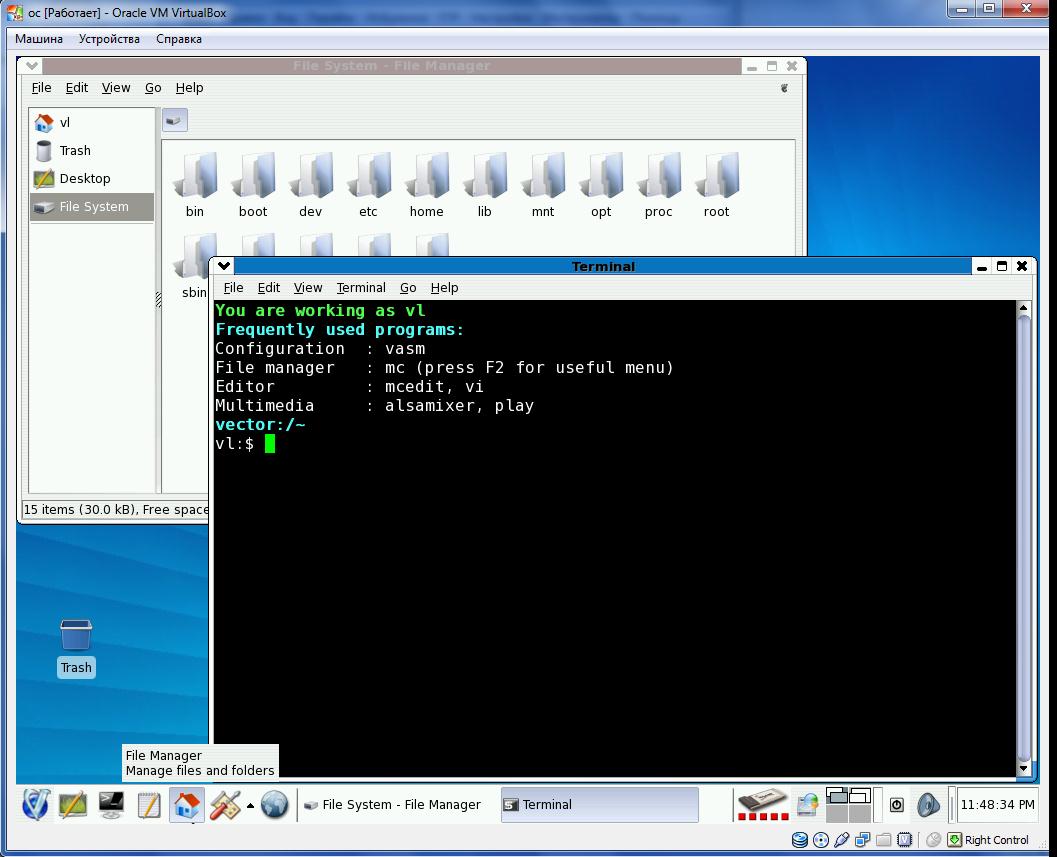 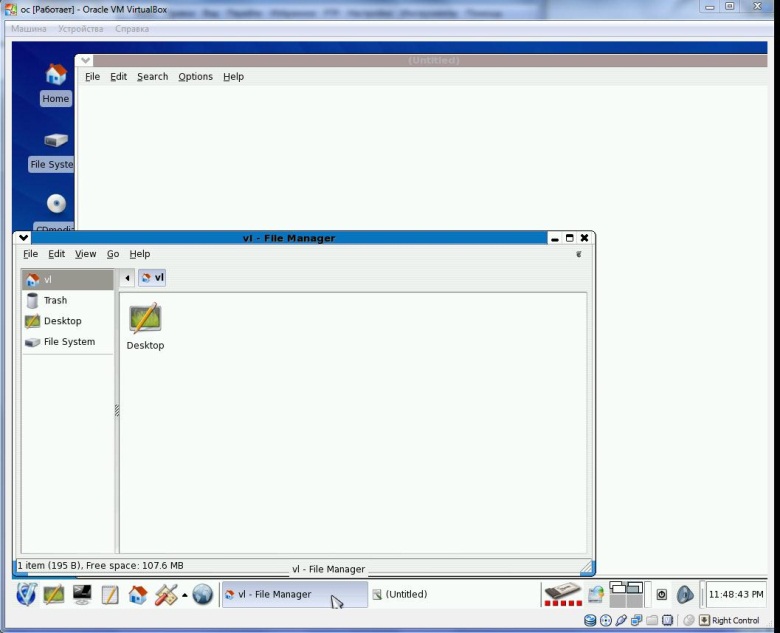 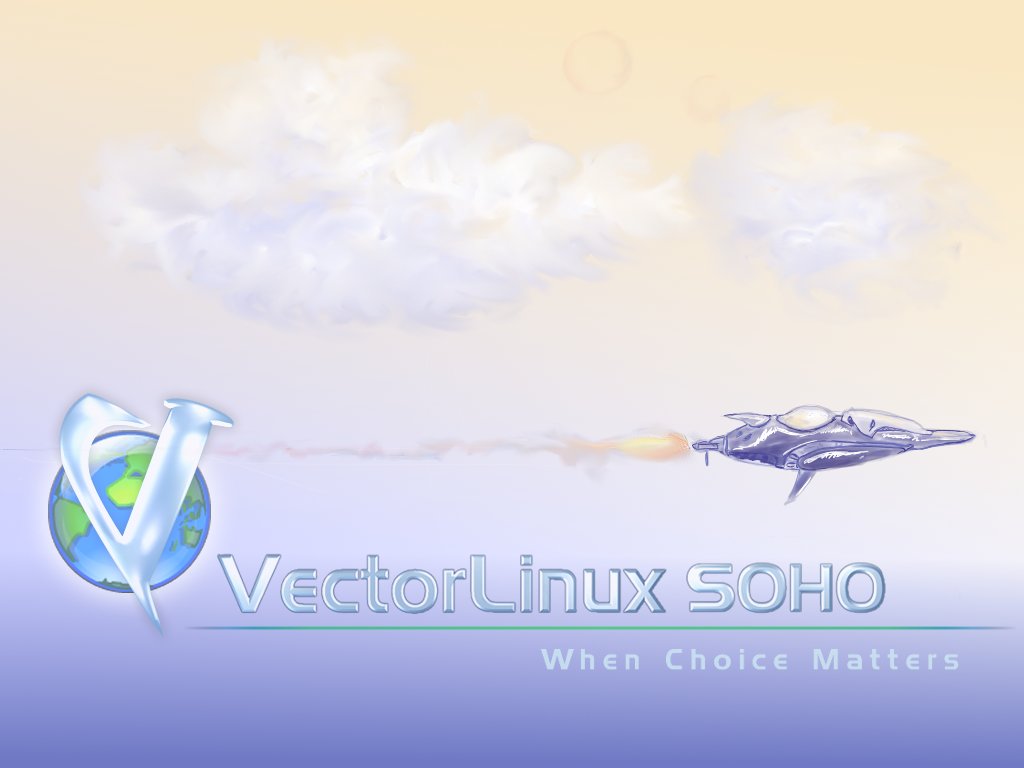 Vector Linux
Вкладка Office включает в себя :
Abi word
Adie
Calendar
Fox calculator
Gnumeric spreedsheet
J-pilot
Xcalculator
XPdf
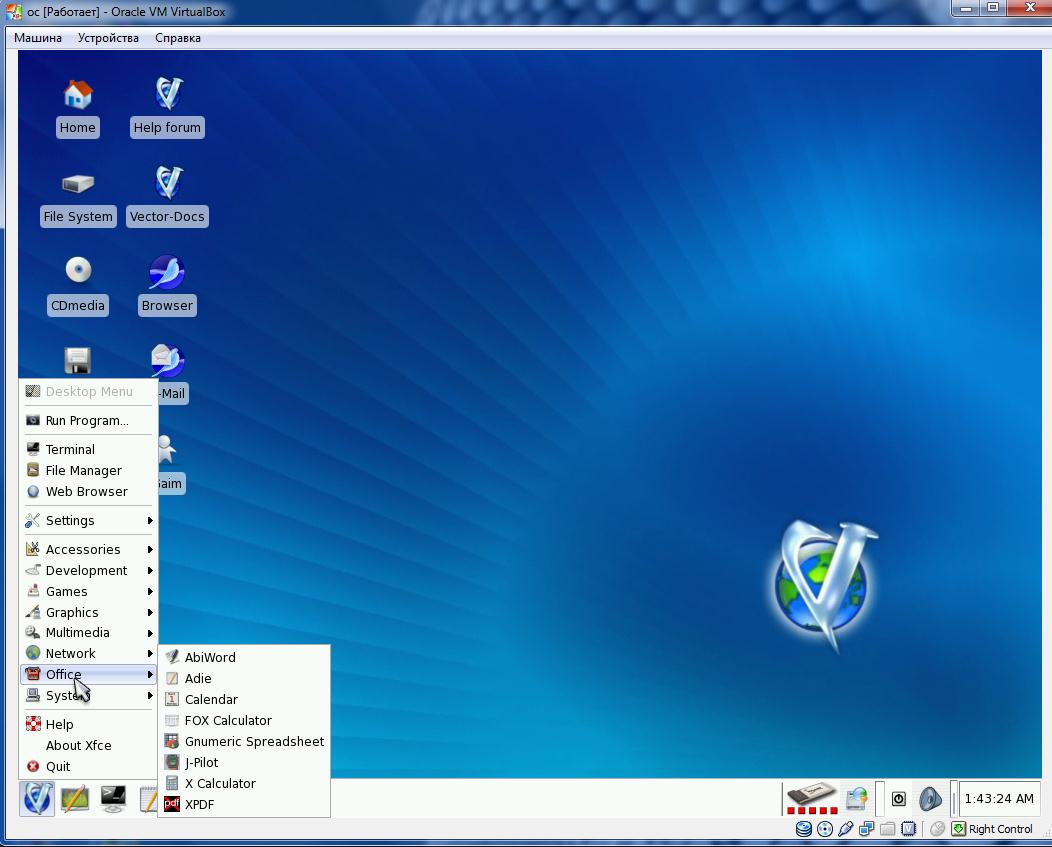 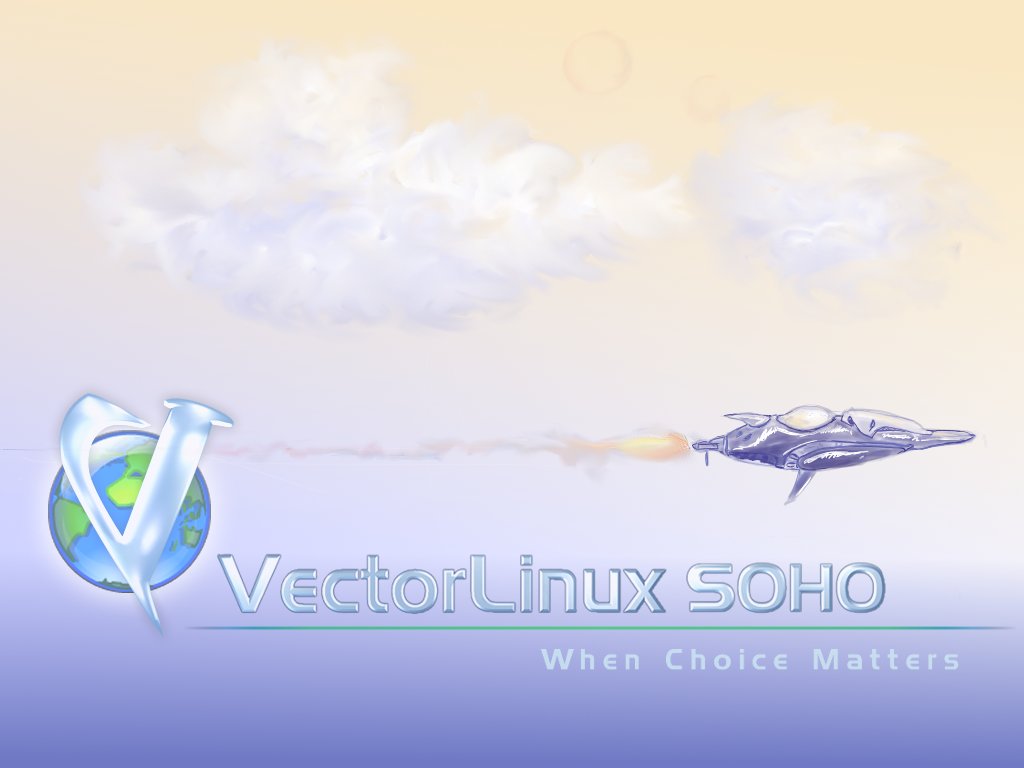 Vector Linux
Abi word-выглядит и функционирует как Windows wordpad
Adie-очень похож на стандартный блокнот оболочки Windows
Calendar-календарь (стандартный )
Fox calculator-Калькулятор linux инженерный с большим
 кол-вом фун-ций
Gnumeric spreedsheet-Эксель служит для создания таблиц (поддерживает ввод формул )
J-pilot
Xcalculator-калькулятор(стандарт поддерживает простые вычисления)
XPdf(Программа служит для просмотра Pdf книг в Pdf формате.Есть функция распечатки книг)
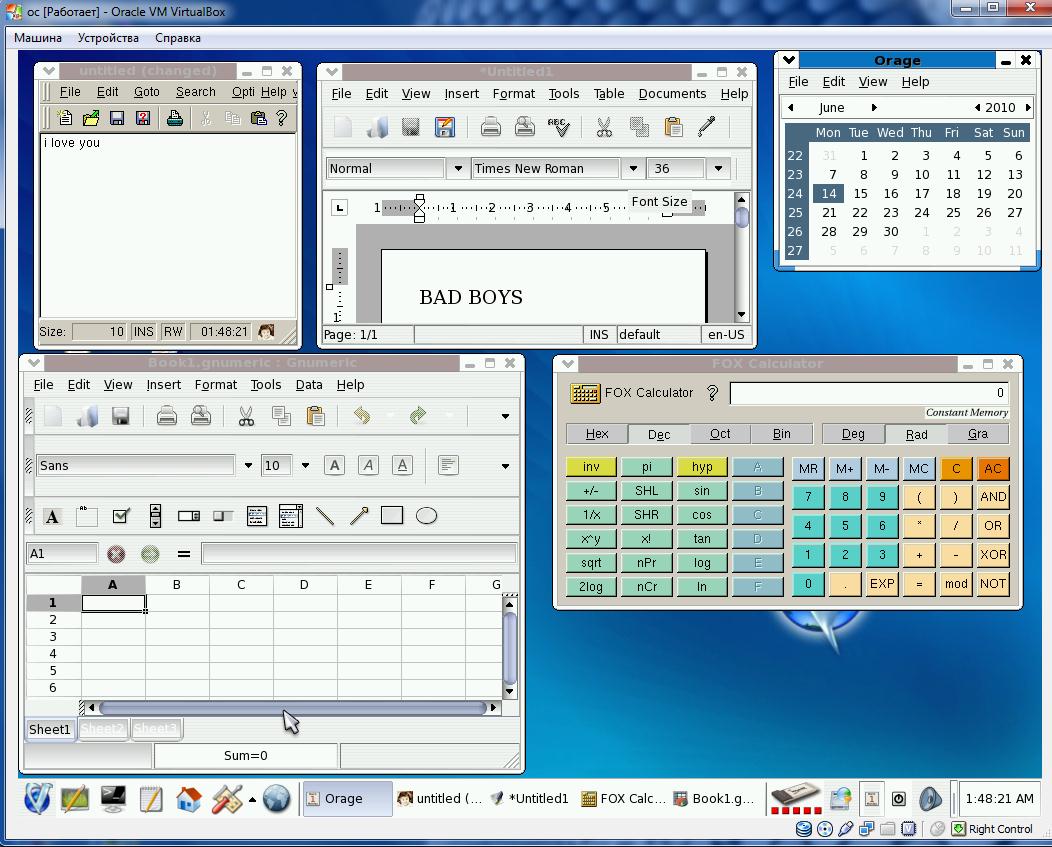 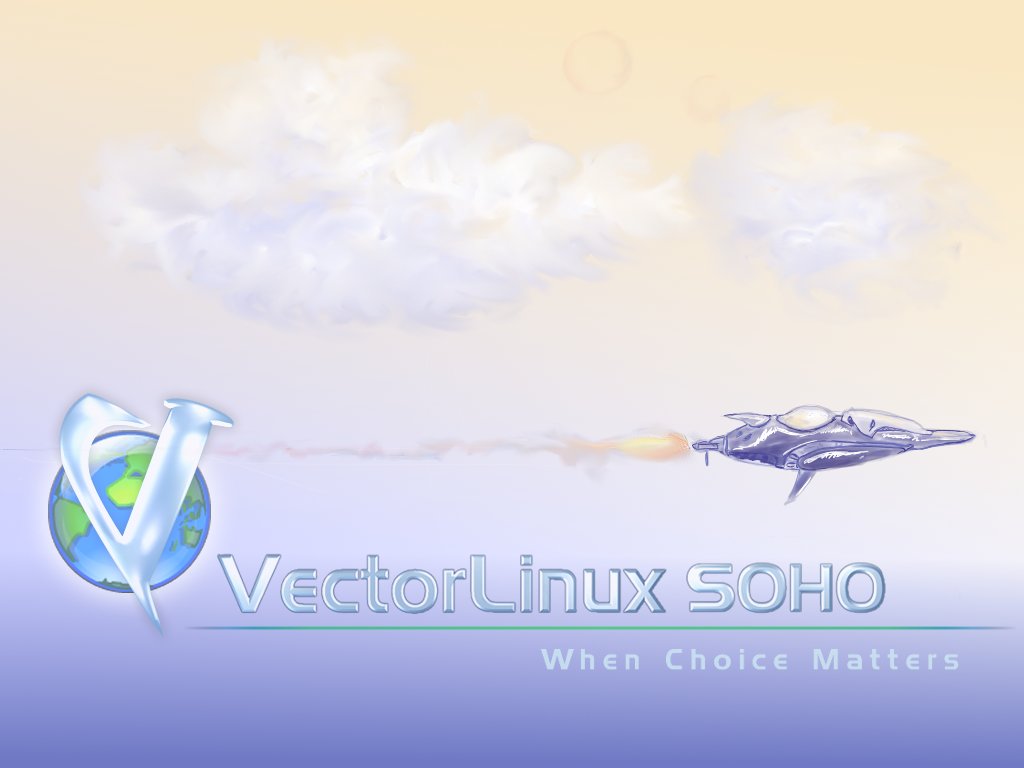 Vector Linux
Abi word-выглядит и функционирует как Windows wordpad
Adie-очень похож на стандартный блокнот оболочки Windows
Calendar-календарь (стандартный )
Fox calculator-Калькулятор linux инженерный с большим
 кол-вом фун-ций
Gnumeric spreedsheet-Эксель служит для создания таблиц (поддерживает ввод формул )
J-pilot
Xcalculator-калькулятор(стандарт поддерживает простые вычисления)
XPdf(Программа служит для просмотра Pdf книг в Pdf формате.Есть функция распечатки книг)
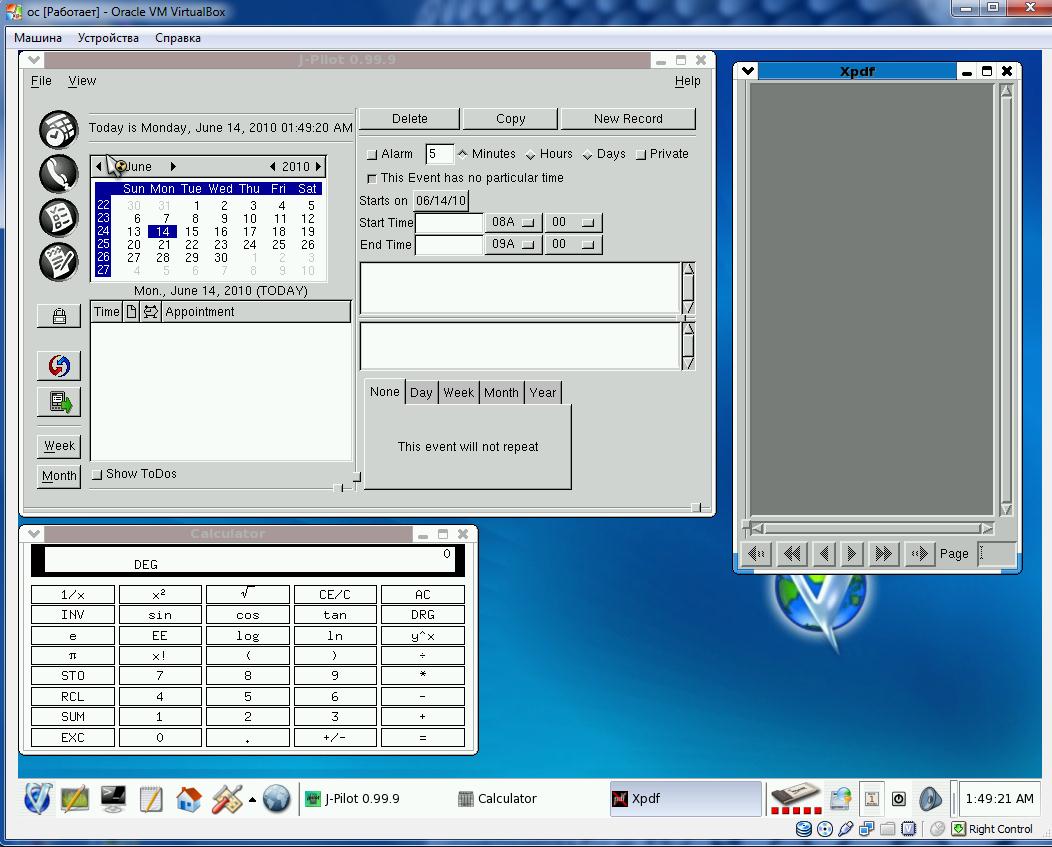 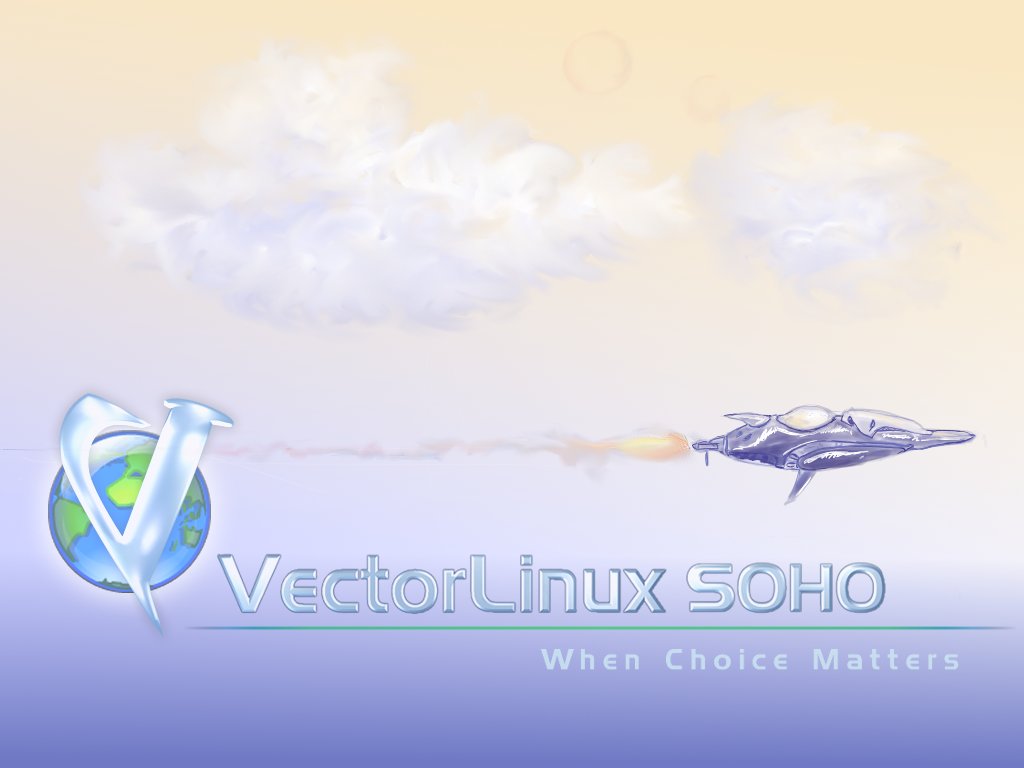 Vector Linux
Вкладка Graphics включает в себя :
GQView
Gtcam
MtPaint
ShutterBug
The Gimp
Xara Xtreeme
Xsane
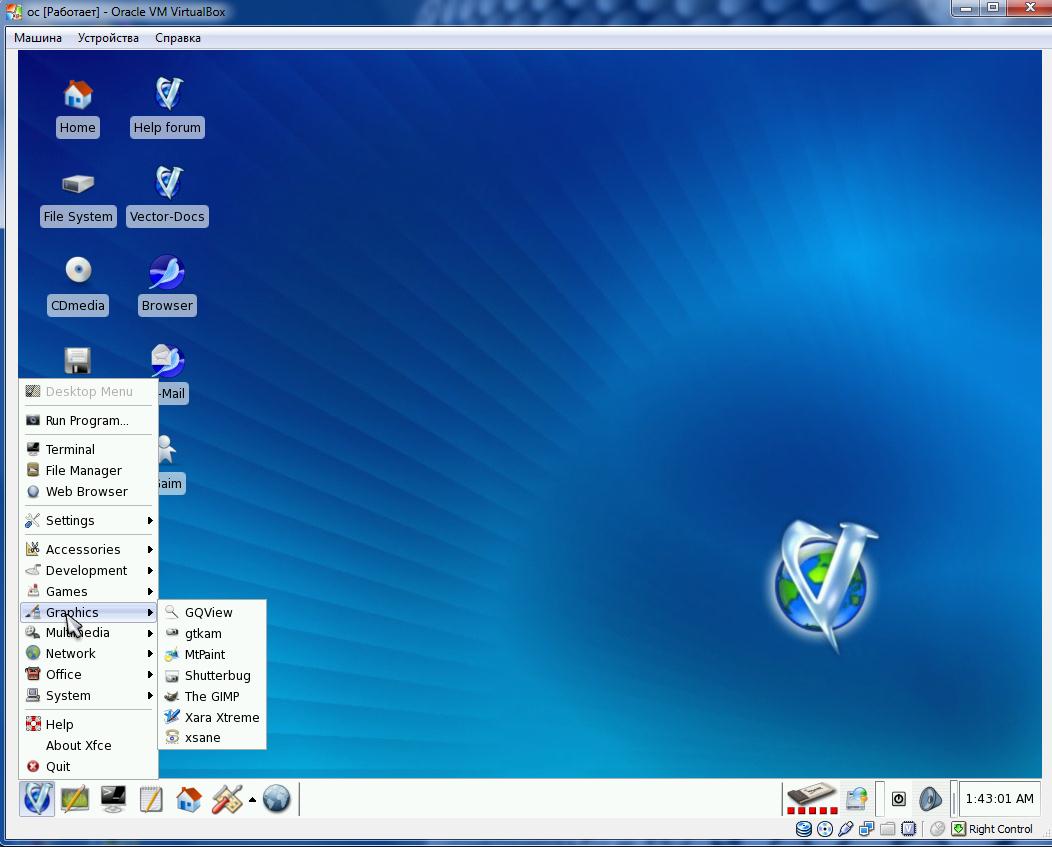 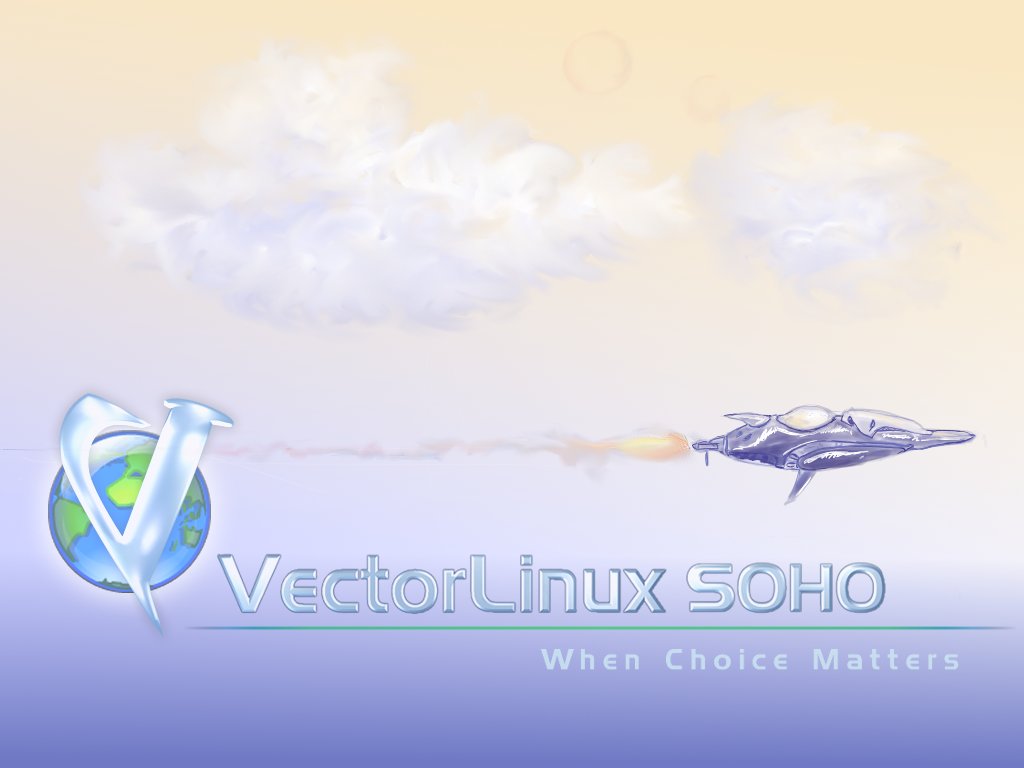 Vector Linux
GQView(Программа просмотра изображений)
Gtcam(Программа для работы с Веб-камерой.С функциями удаления и сохранения графических изображений)
MtPaint(Растровый графический редактор поддерживает форматы : png,gif,bmp,xpm)
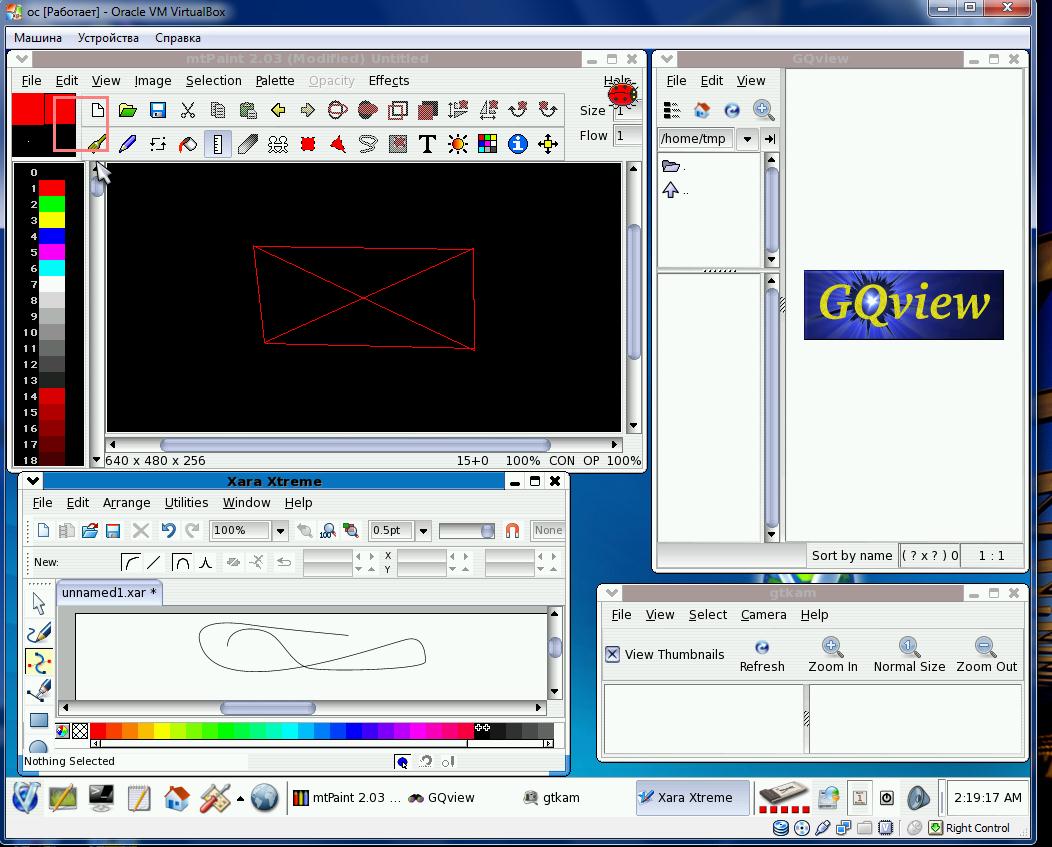 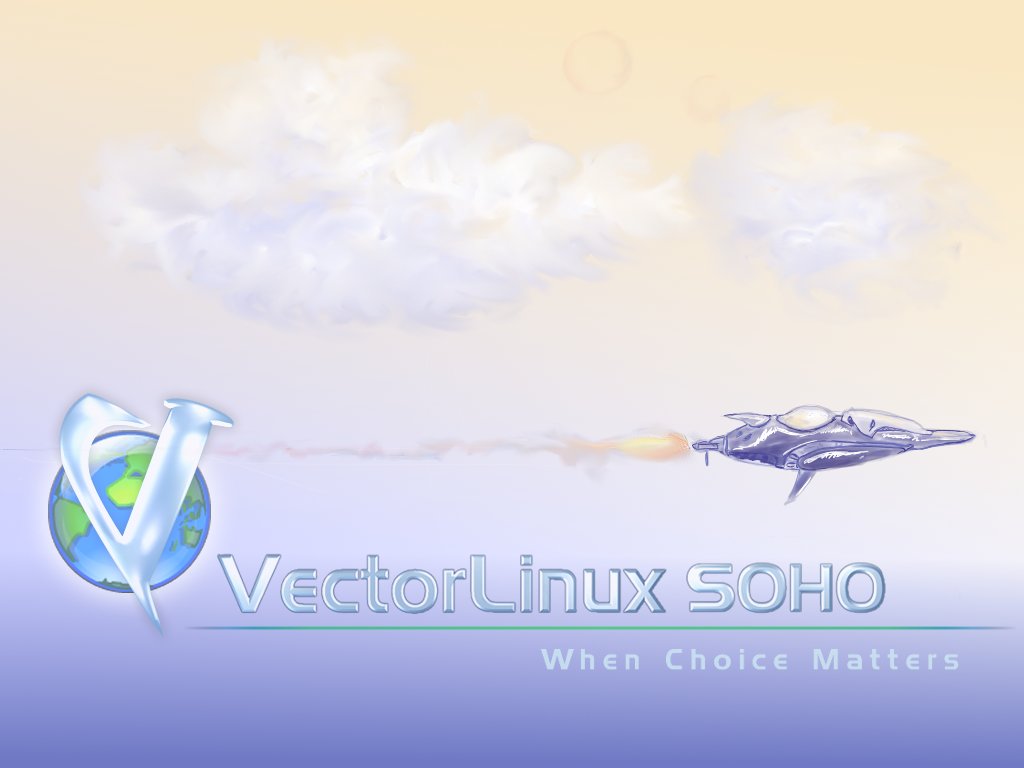 Vector Linux
ShutterBug
The Gimp-(Flash редактор поддержка всех стандартных функций)
Xara Xtreeme(Мощный графический редактор.Поддержка большого кол-ва функций.Сохранение изображений в формате .xar
Xsane
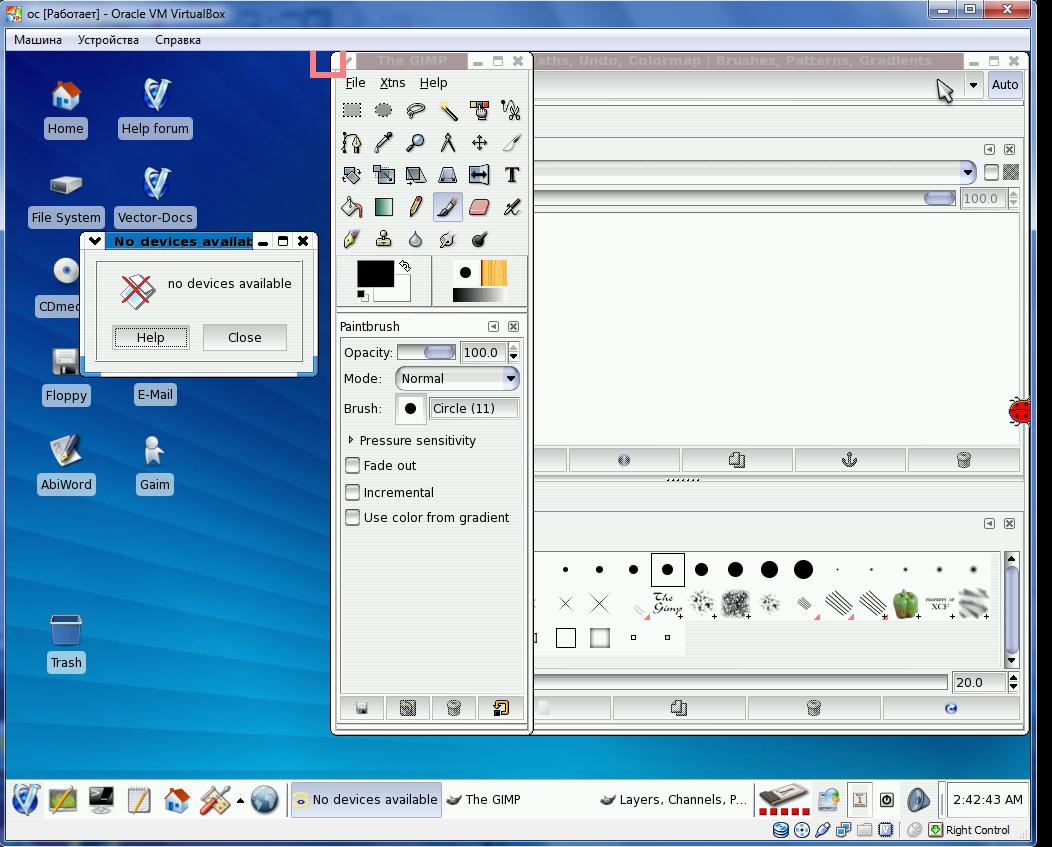 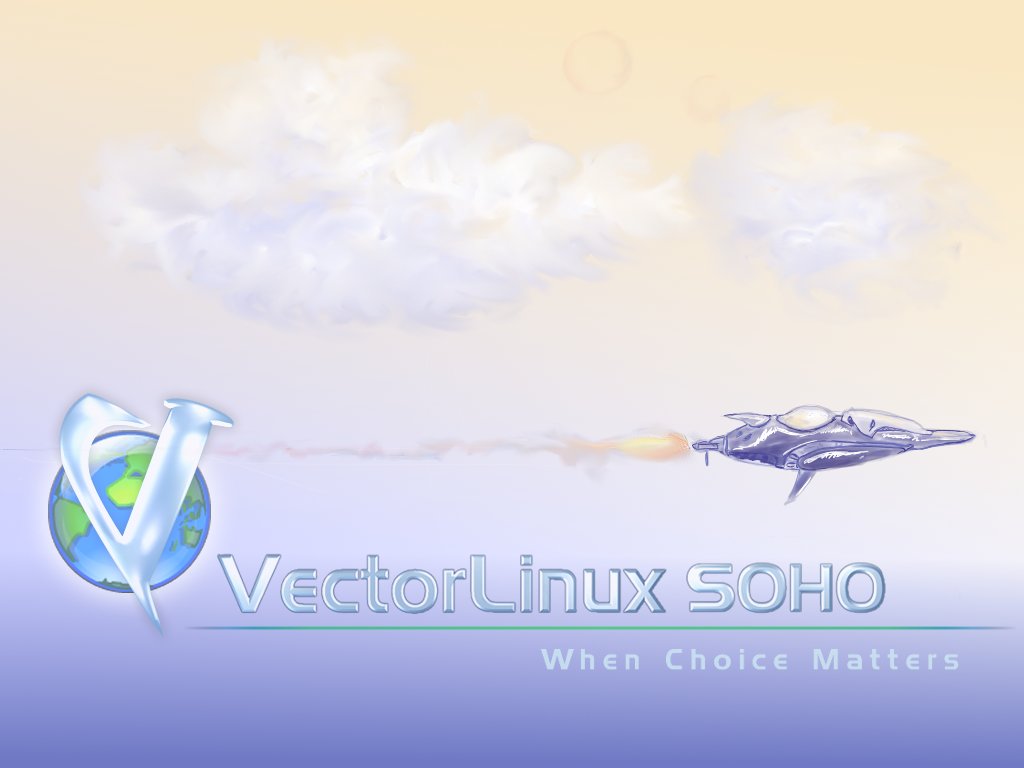 Vector Linux
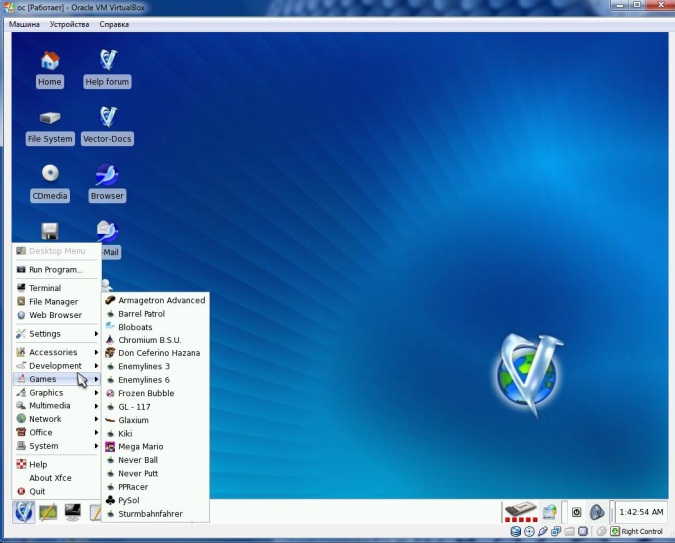 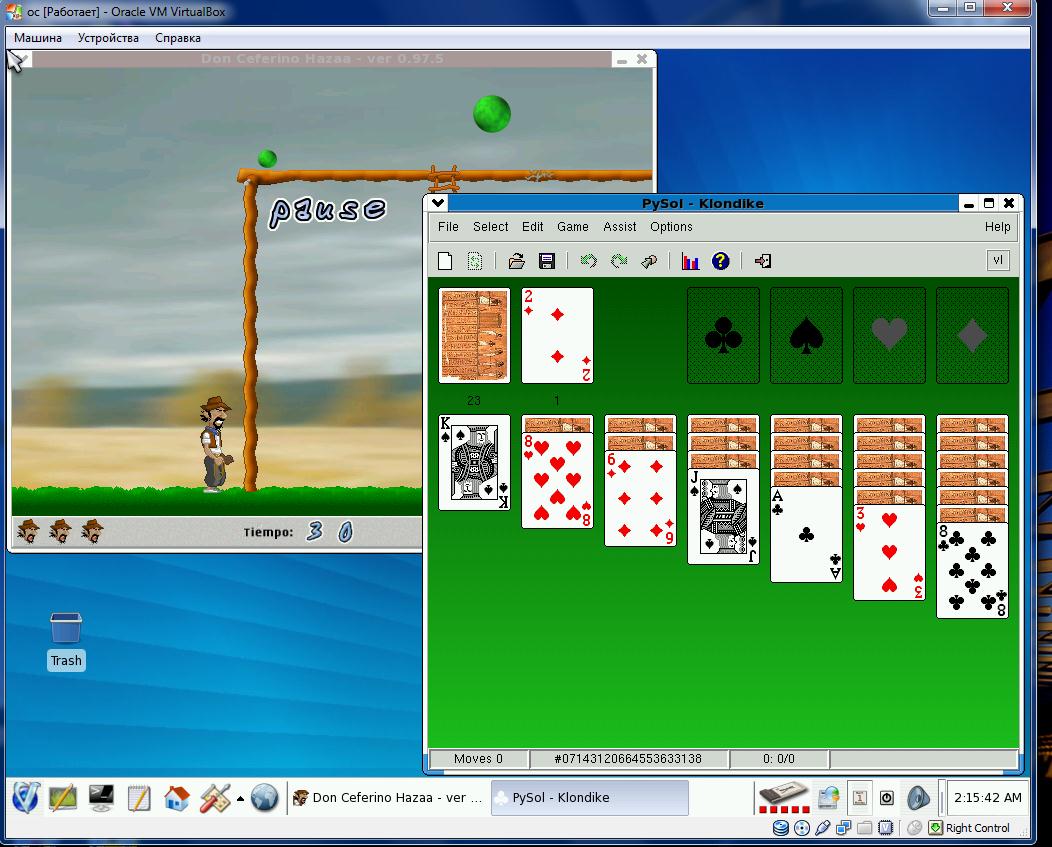 Вкладка Games включает в себя : 
Набор стандартных игр.С помощью
которых можно немного отвлечься.
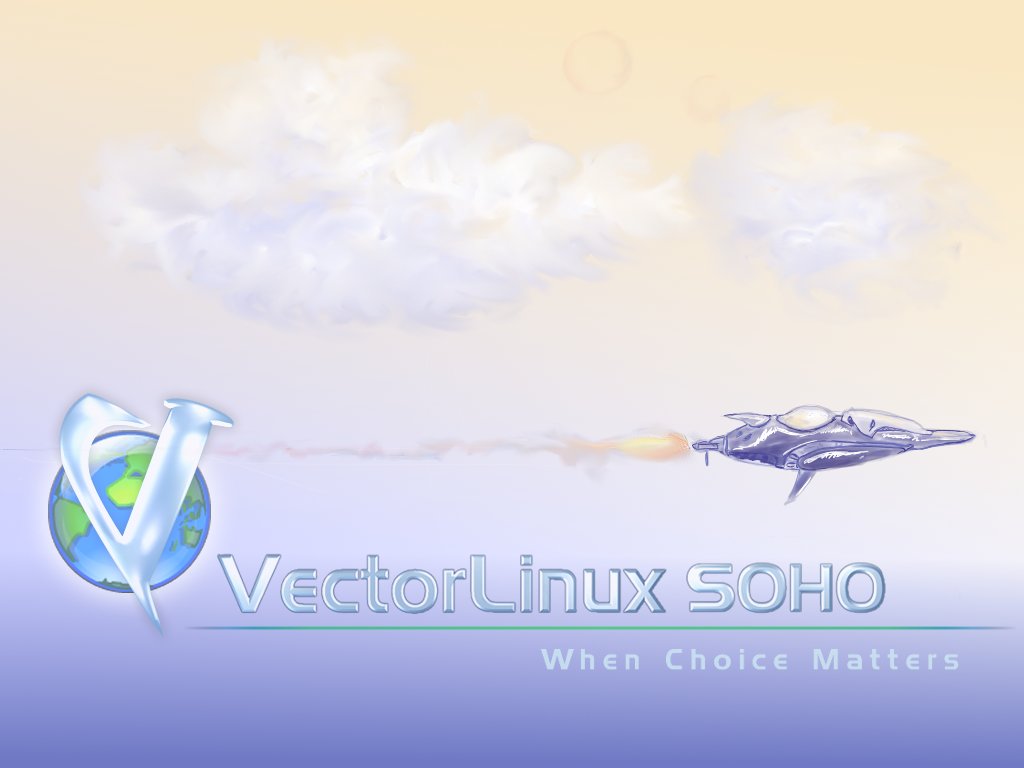 Vector Linux
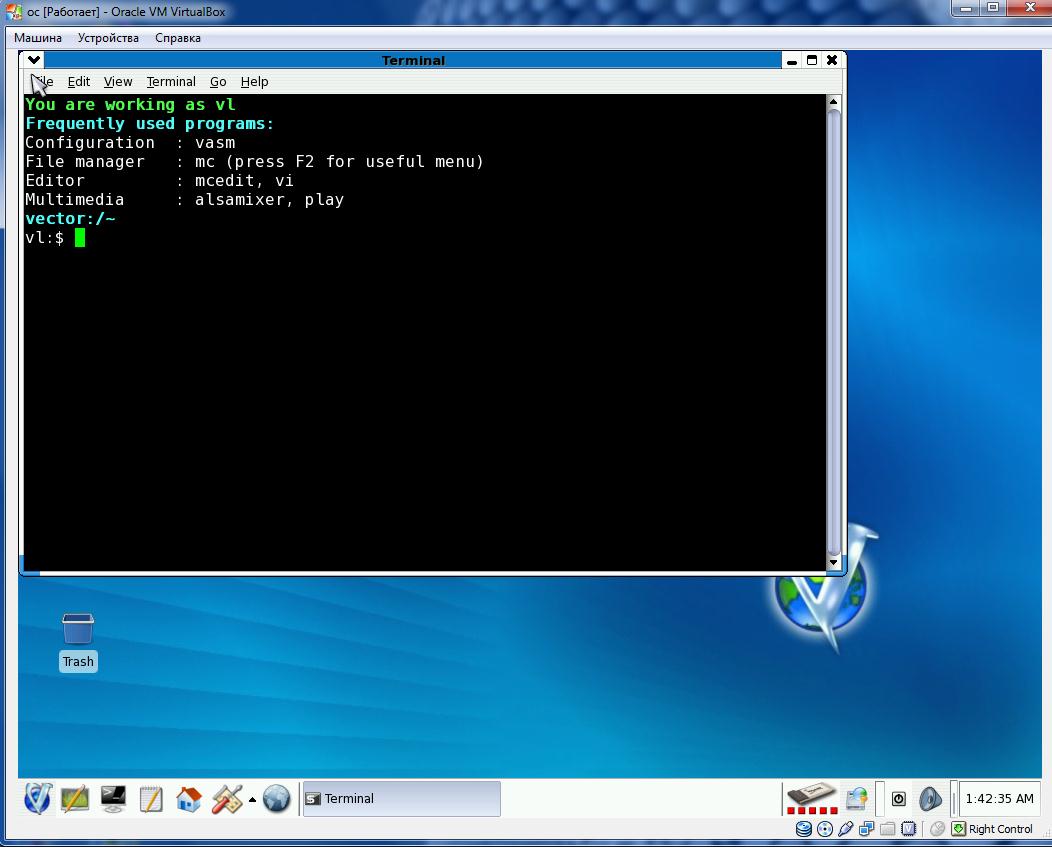 Terminal-командная строка.
Стандартно занесена в 
панель быстрого запуска .
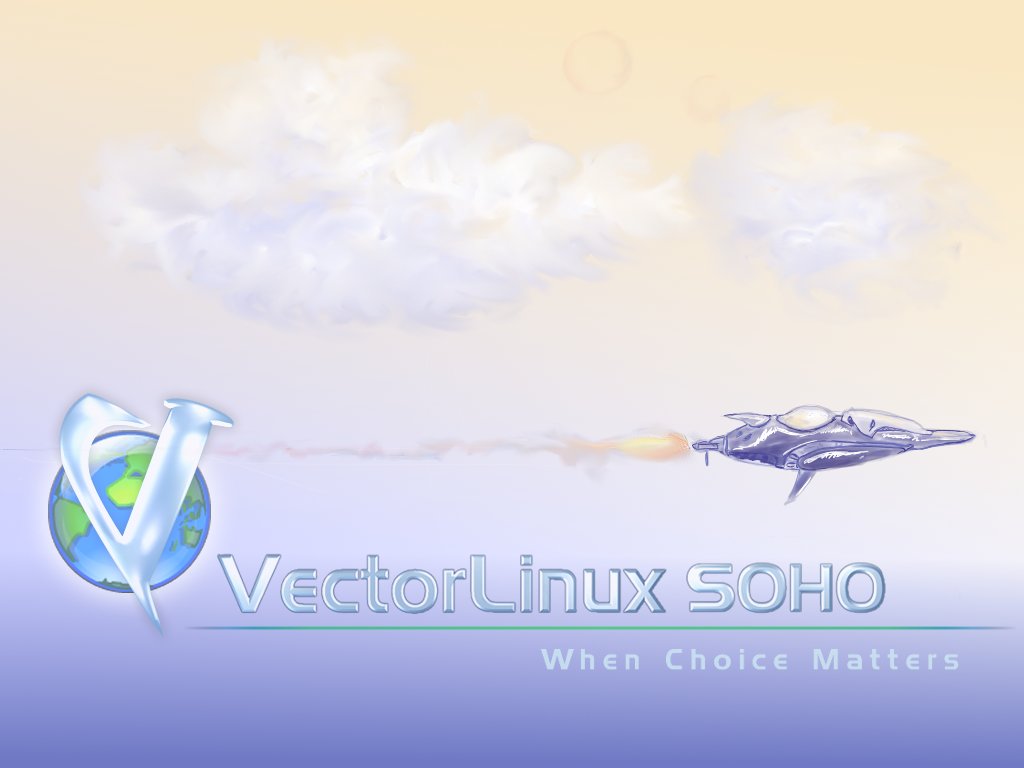 Vector Linux
Панель регулирования звуков ОС .
Поддержка регулирования звуковых объектов:
Mic
Video
Phone out 
Speaker
 и др
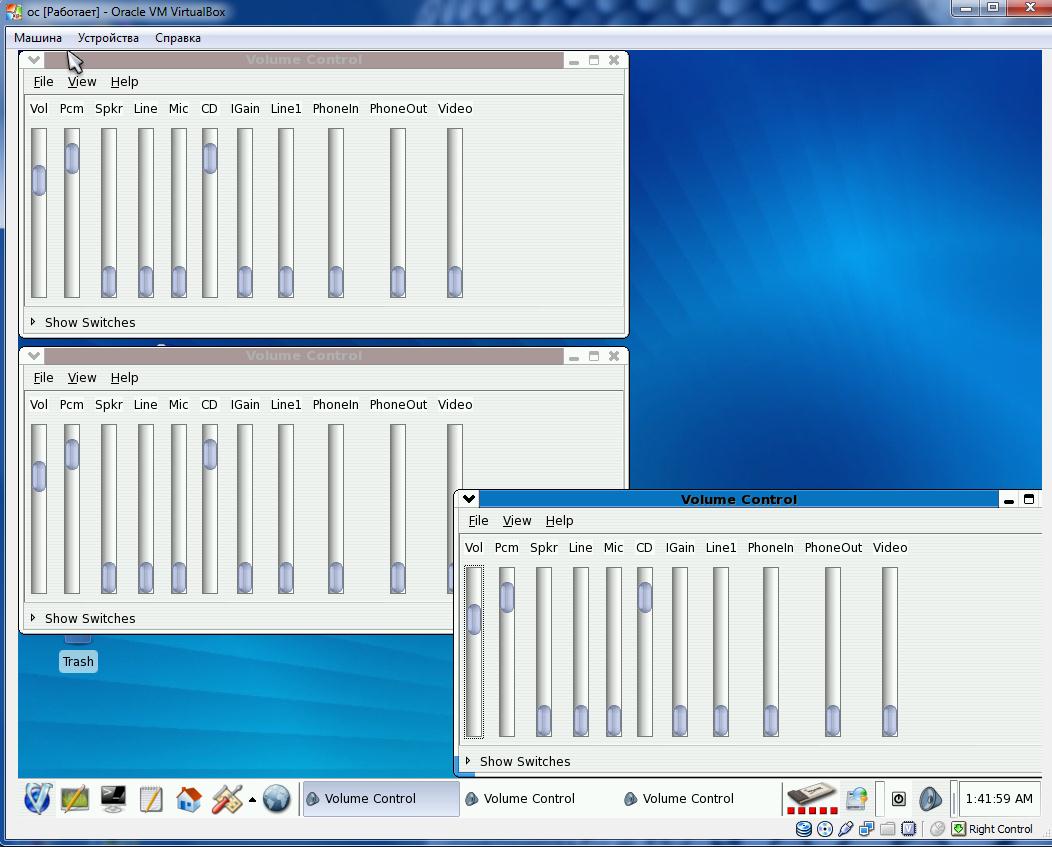 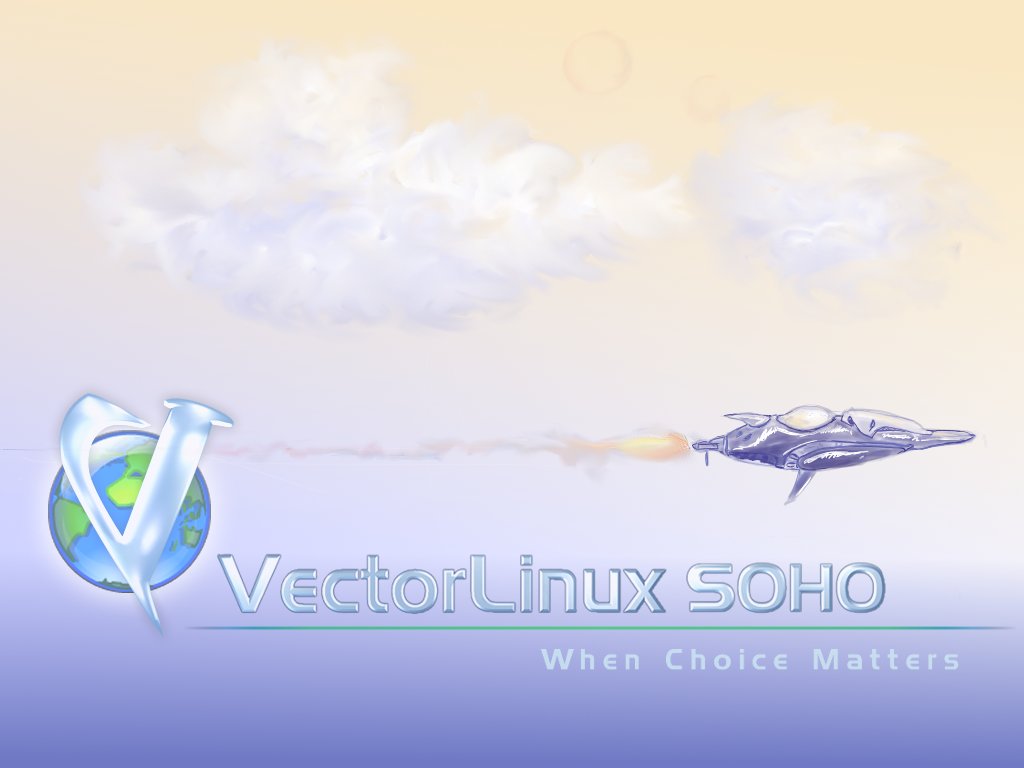 Vector Linux
Монтирование CD-диска и Floppy диска.
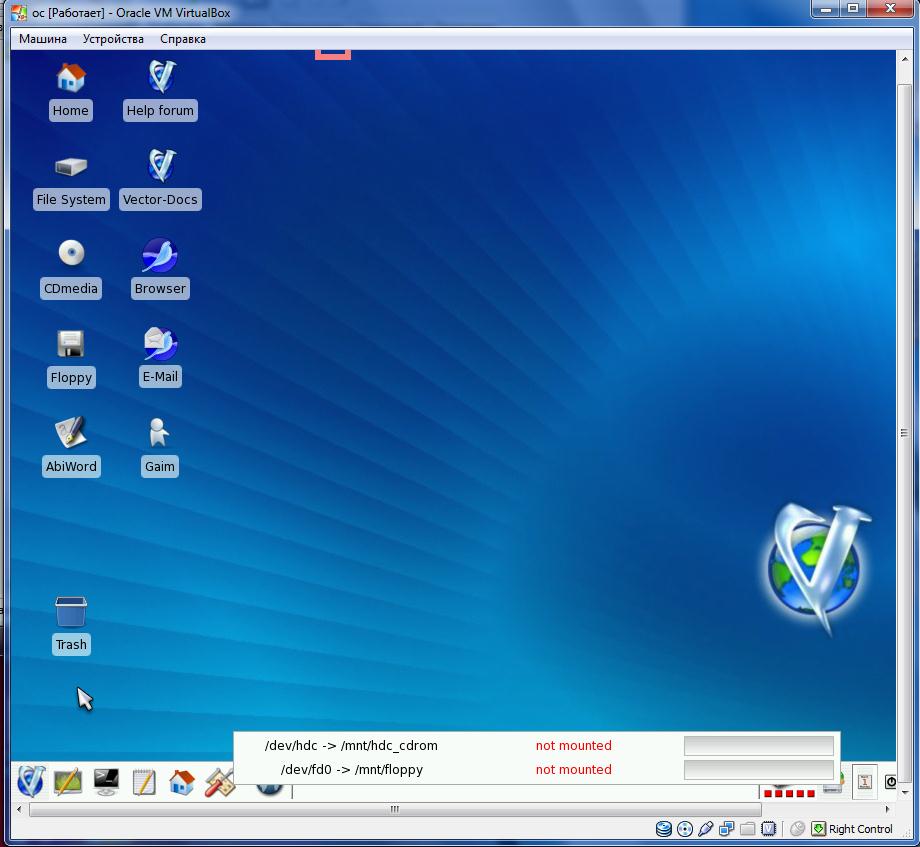 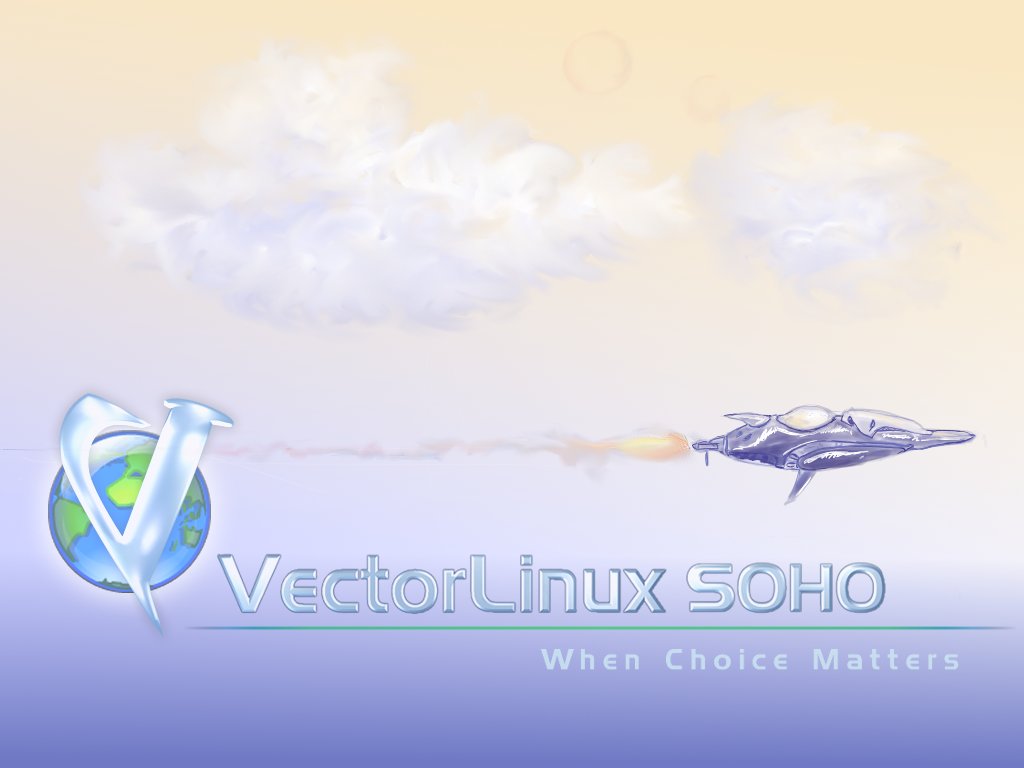 Vector Linux
Предустановленный  Браузер SeaMonkey 
похож на IE  с бОльшим кол-вом фун-ий.
При запуске интернета  предлагает скачать
 новую версию своего браузера .
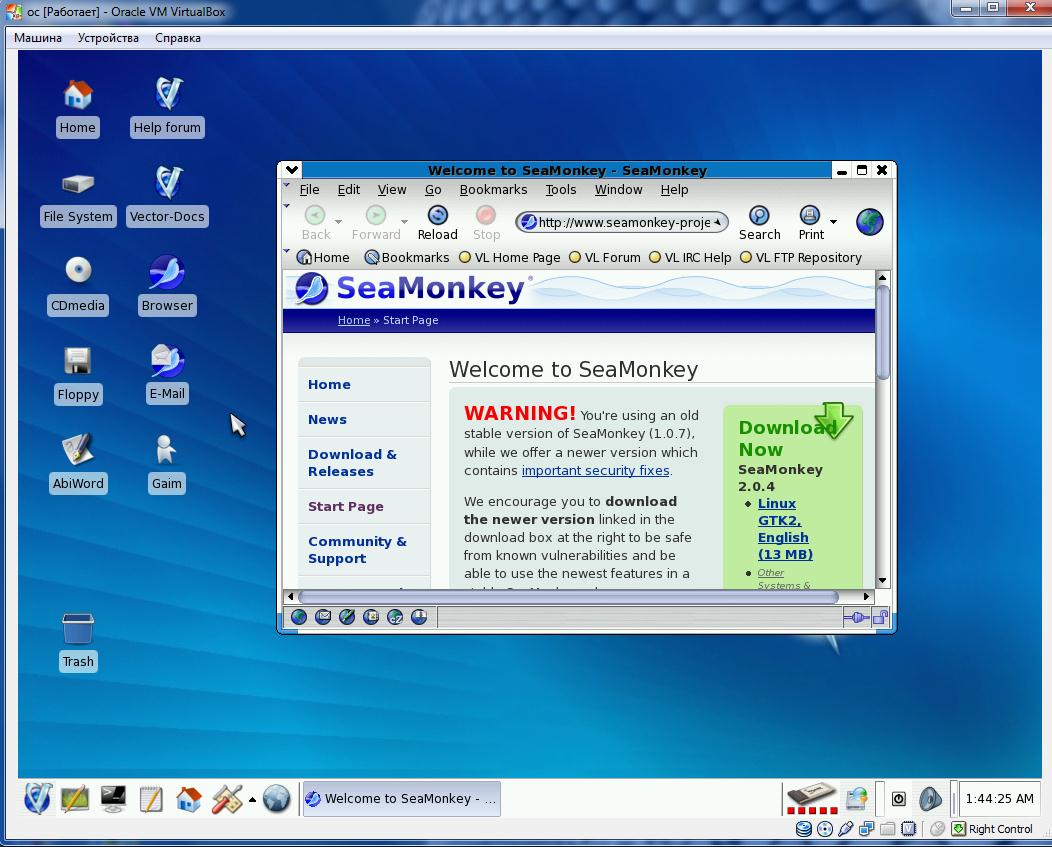 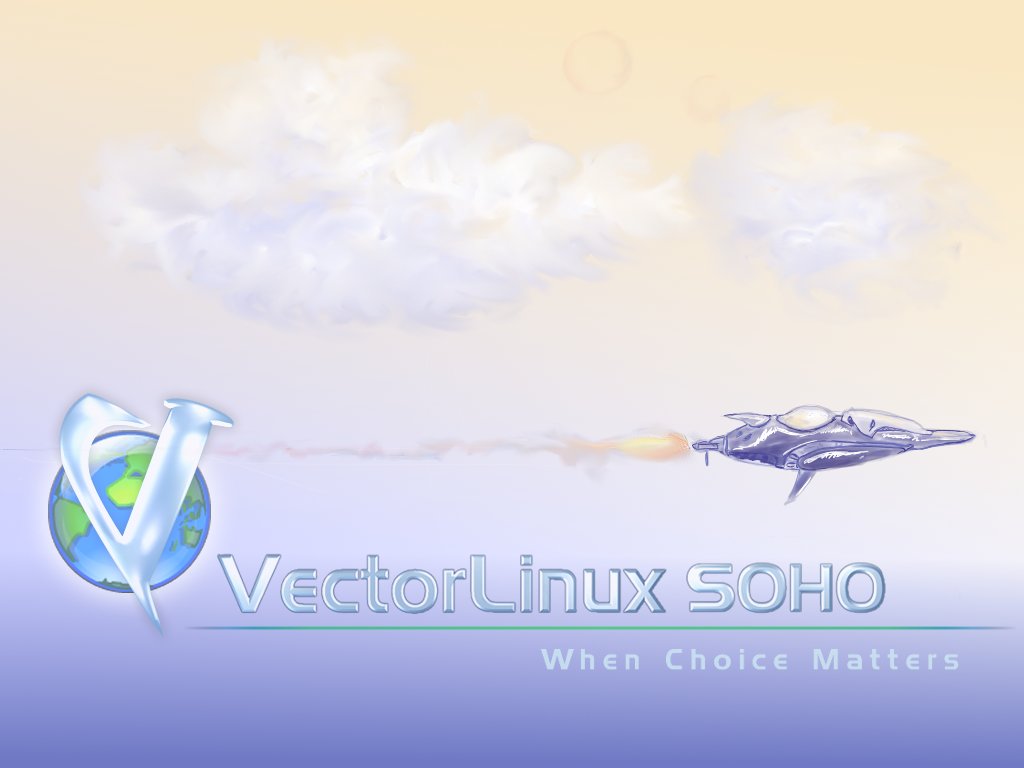 Vector Linux
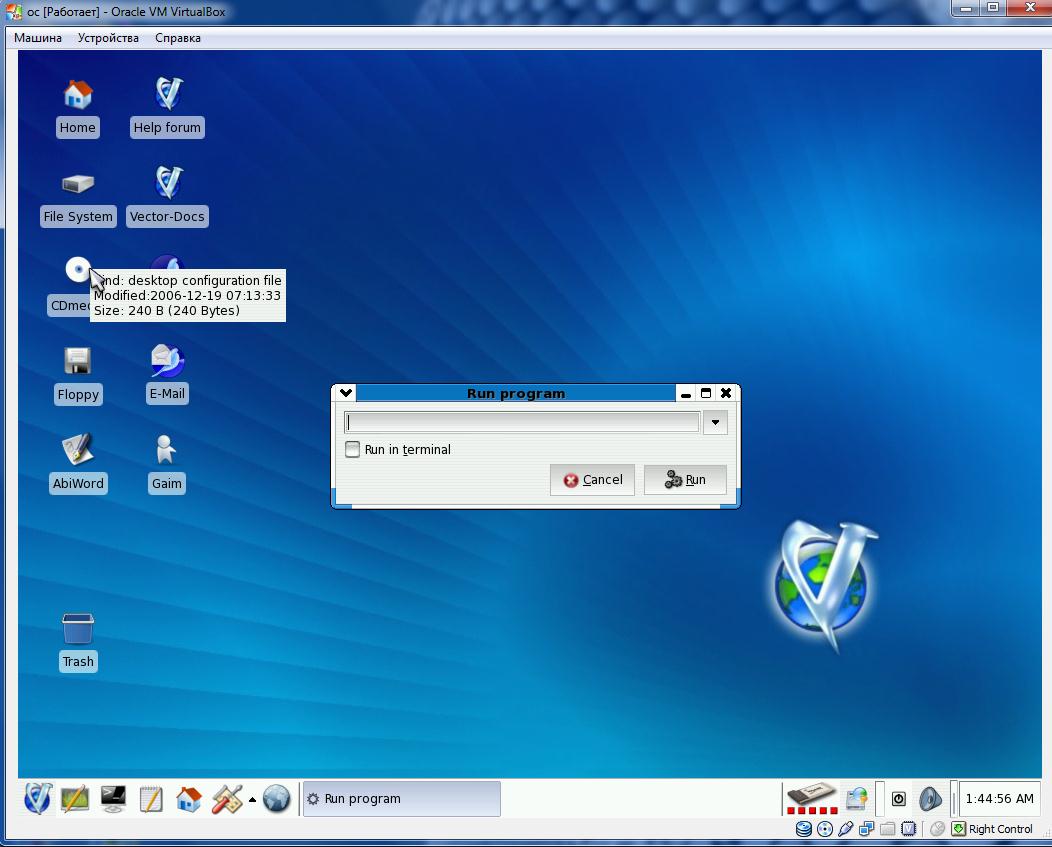 Программа заменяет Windows-кую 
программу выполнить,что бы ей 
воспользоваться надо прописать 
путь к нужному ПО и нажать RUN.
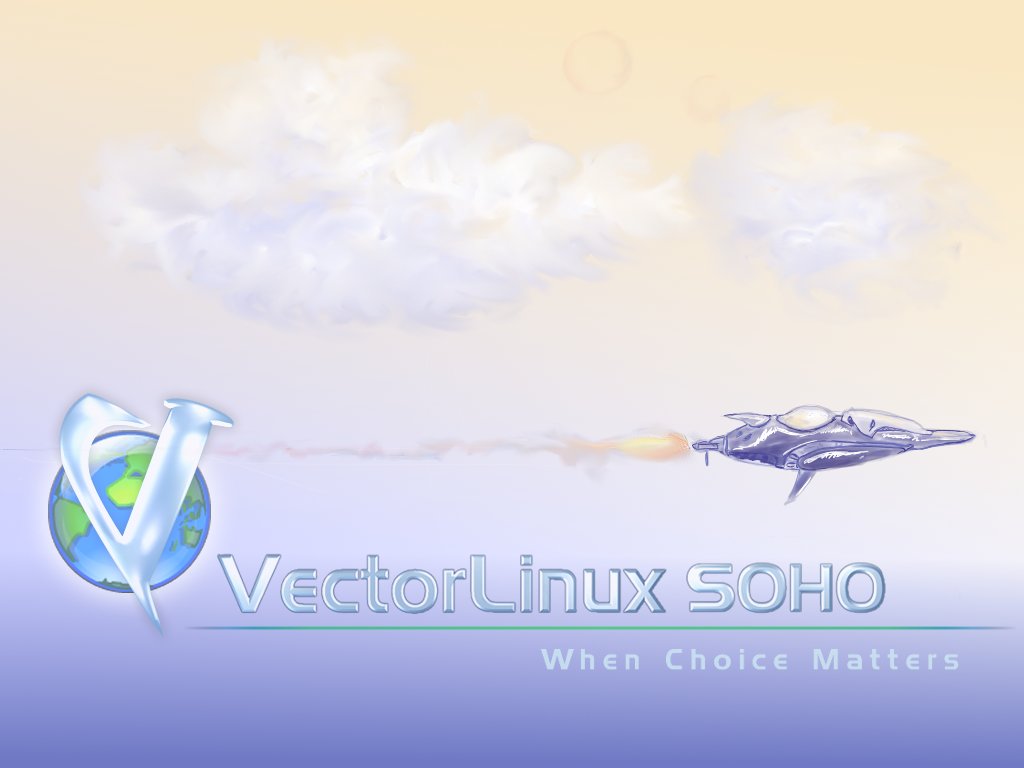 Vector Linux
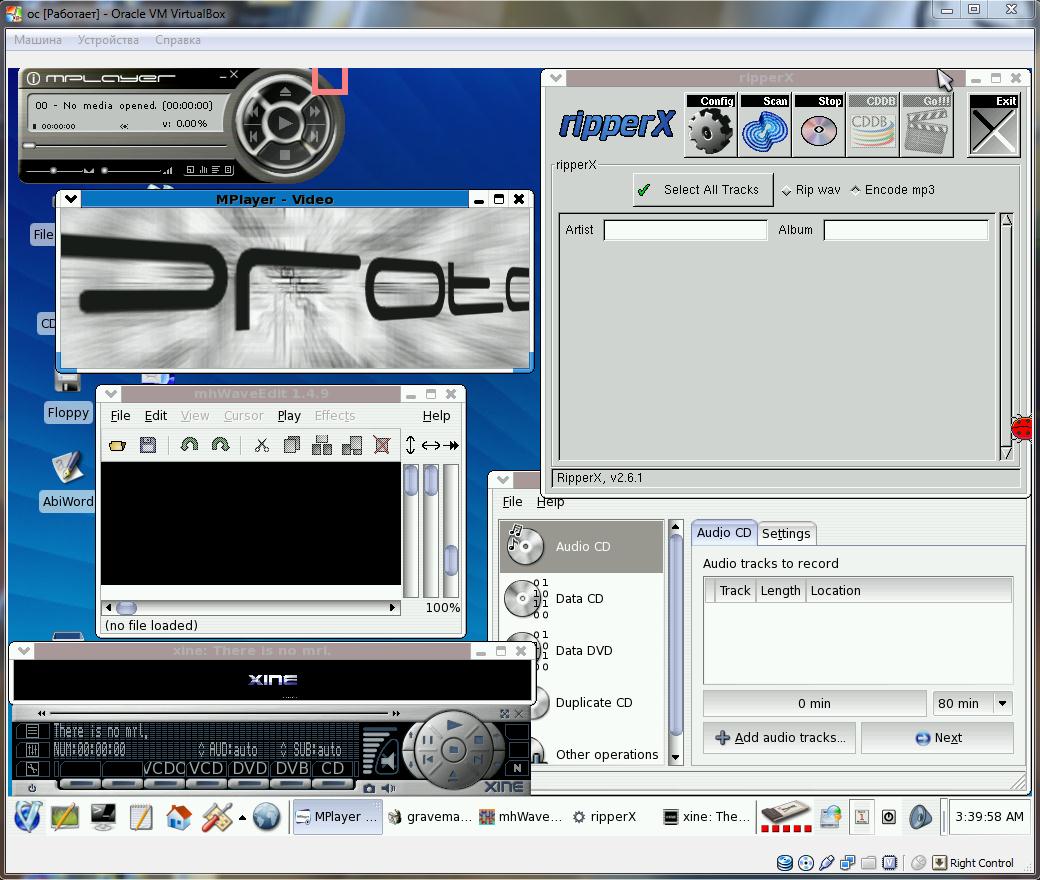 Multimedia:
Graveman
MhWaveEdit
Mplayer
RipperX
X264encoder
Xine
Xmms
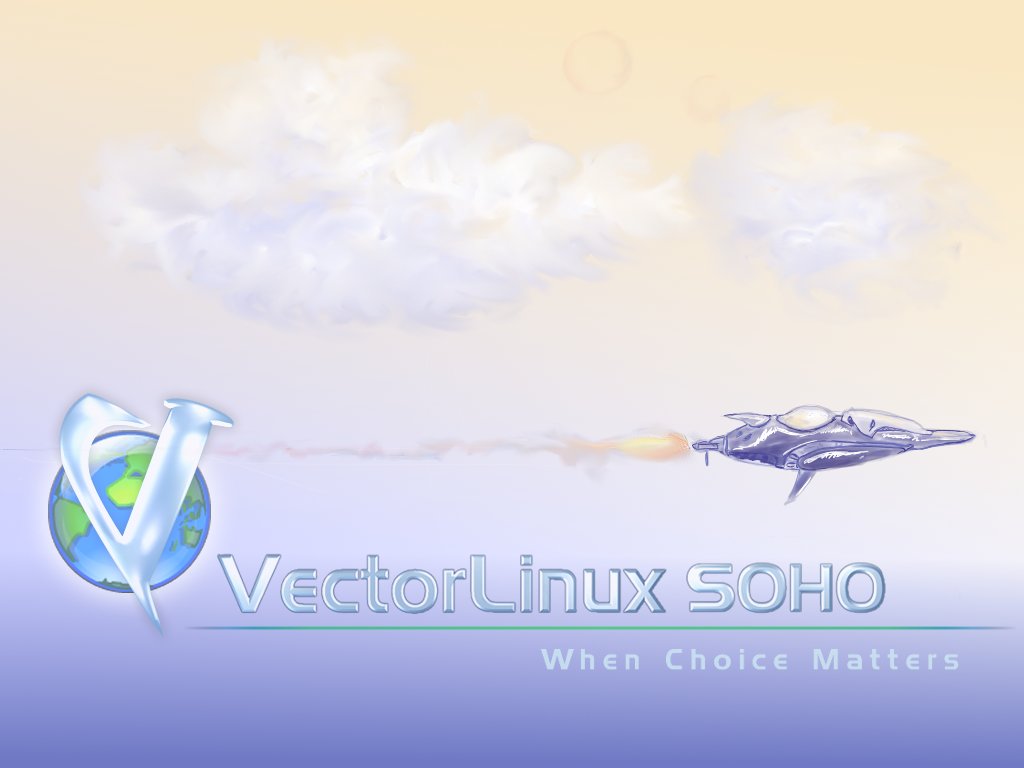 Vector Linux
Xmms-Aудио плеер(простой)
 поддержка таких форматов:
CD AUDIO
MPEG LAYER 1/2/3
OGG
WAVE
TONE
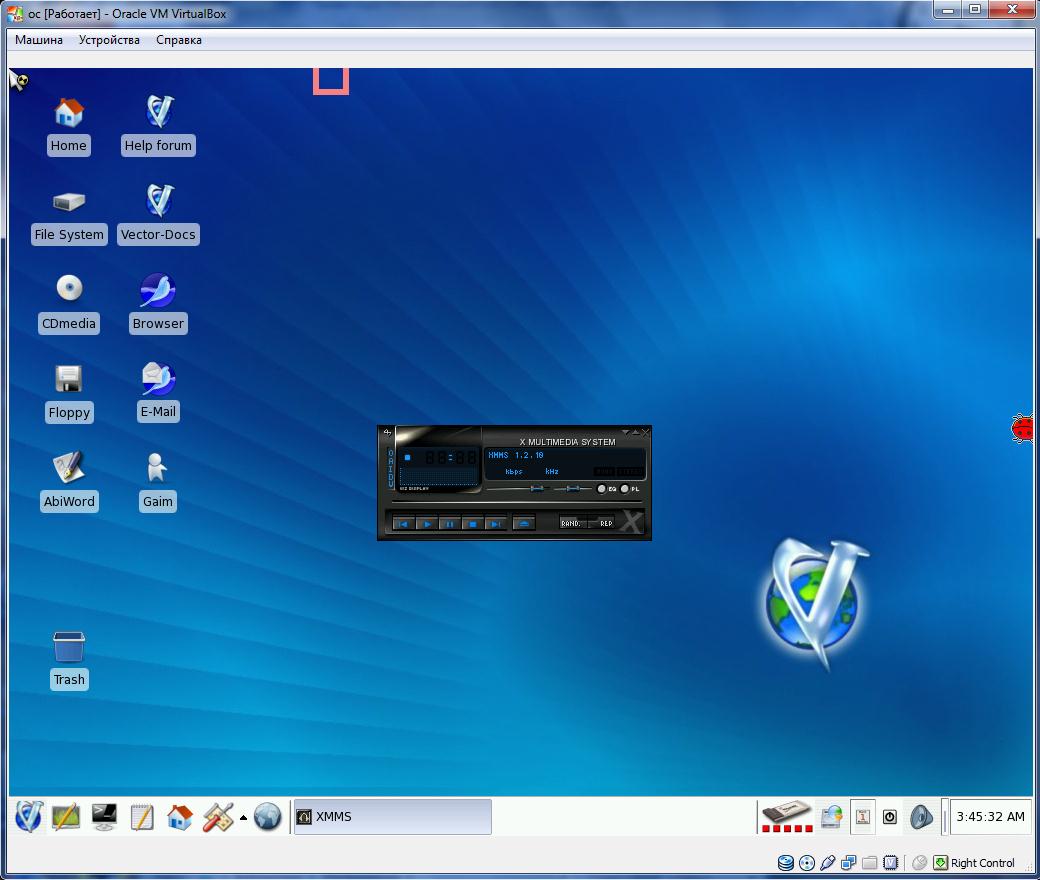 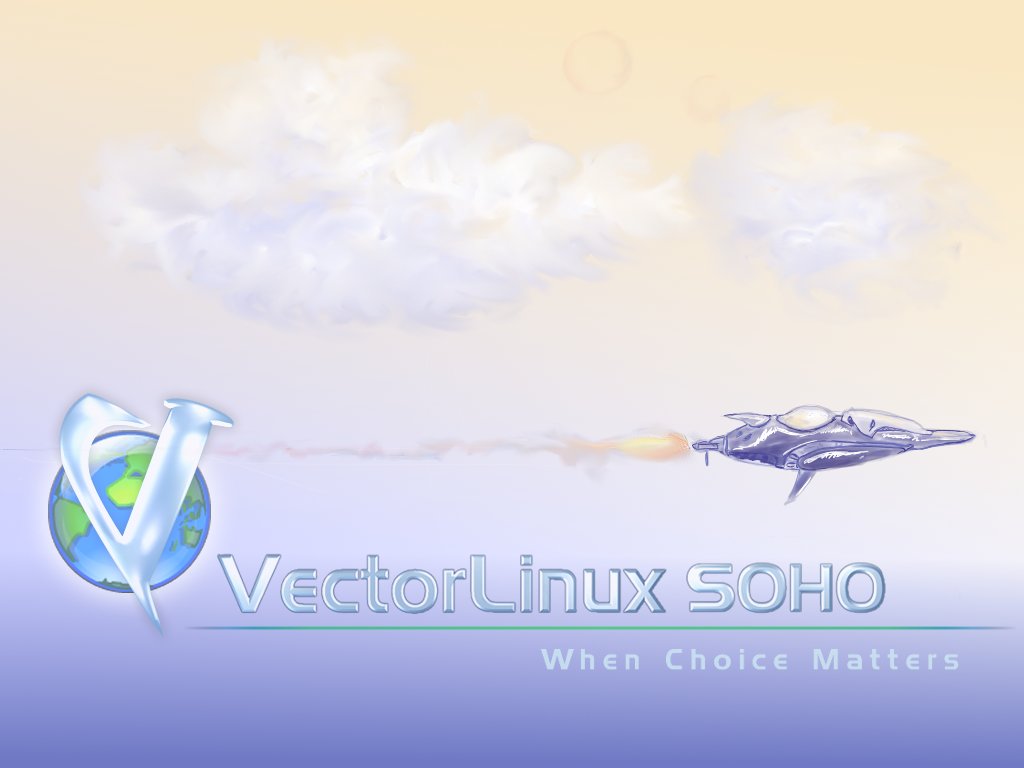 Vector Linux
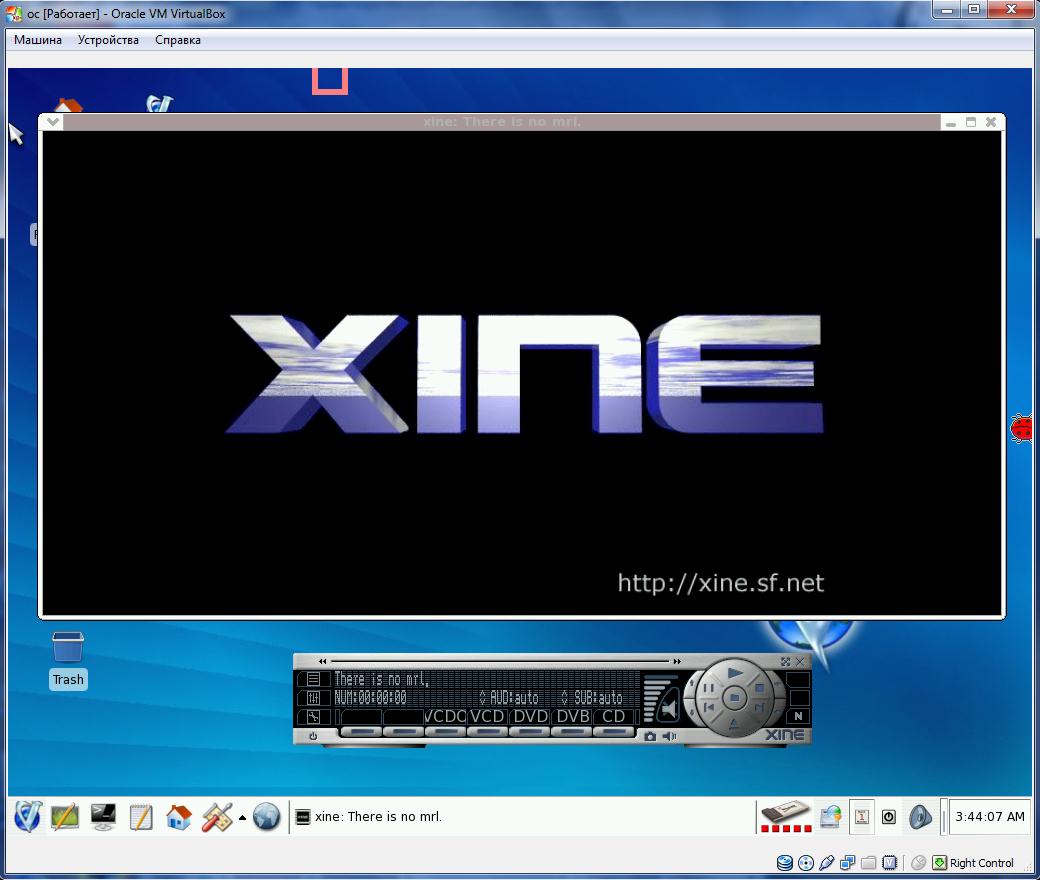 Xine-Проигрыватель DVD дисков.
Поддержка :
VCDC 
VCD
DVD
DVB
CD







Так же линия перемотки,
скорость воспроизведения ,
поддержка субтитров,
регулятор громкости
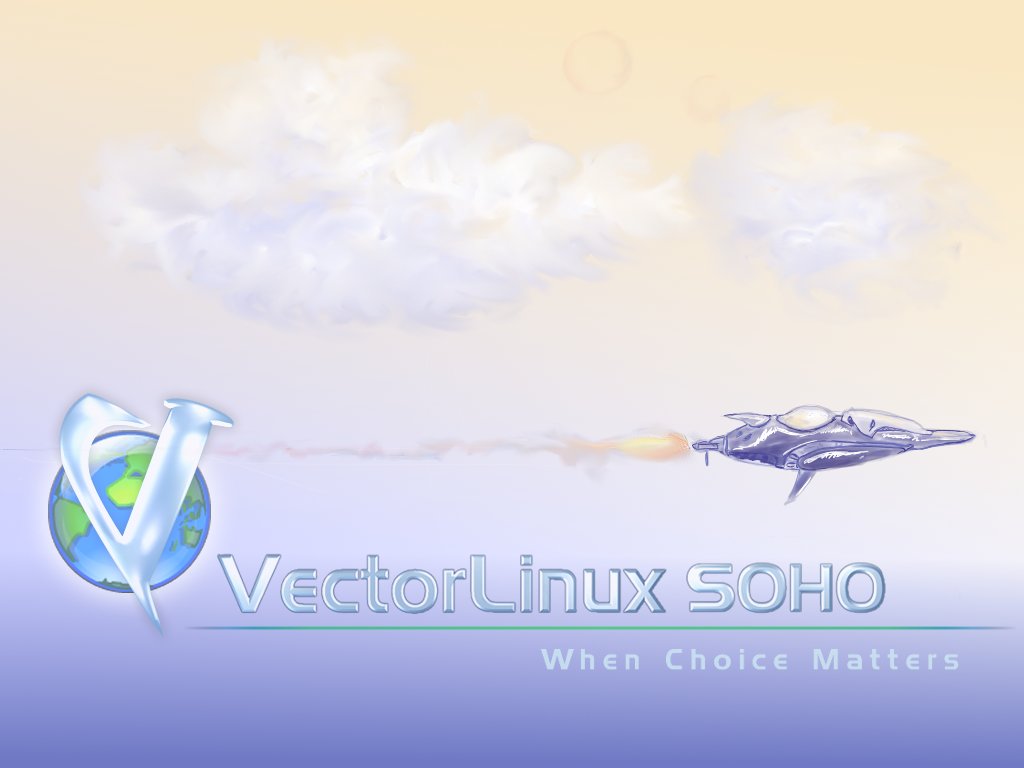 Vector Linux
Редактор Wave 
Присутствую такие функции :
Вырезать
Вставить
Микс(совместить 2 и более дорожки)
Вперед 
Назад
И др
Запись(микрофон)







Простенькая студия редактирования 
своих собственных или чужих Wave записей.
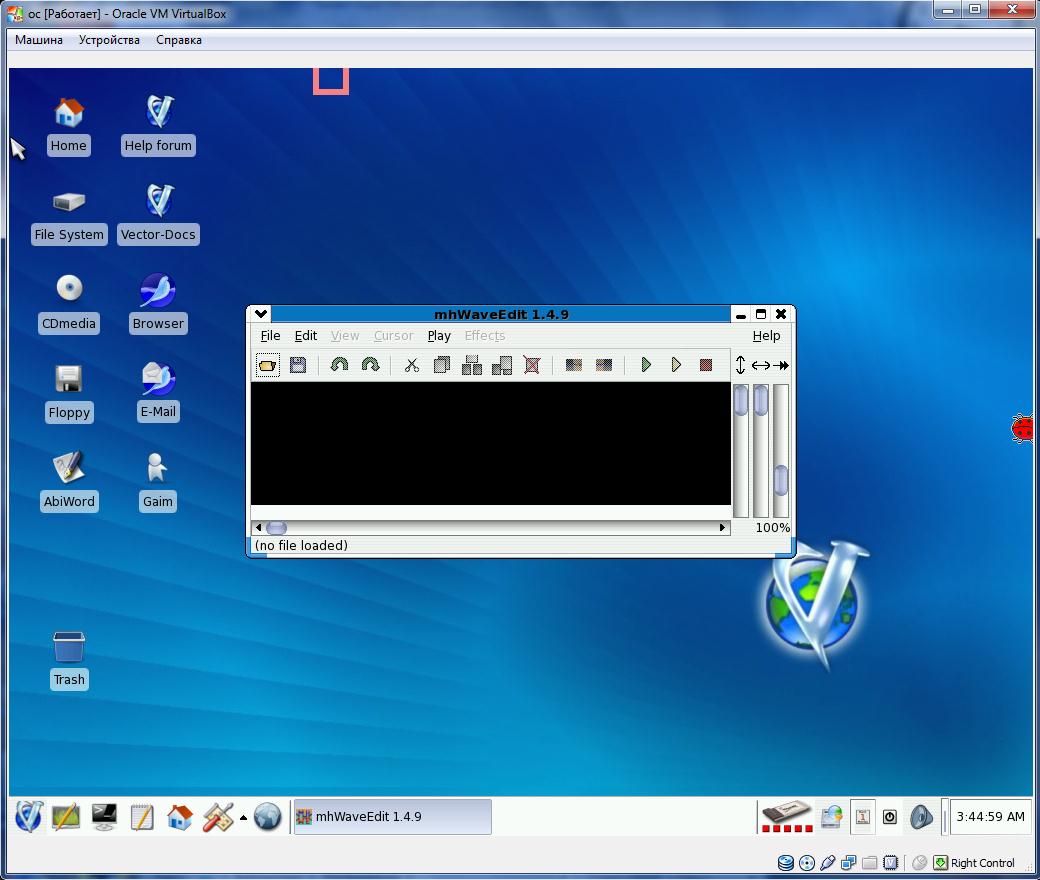 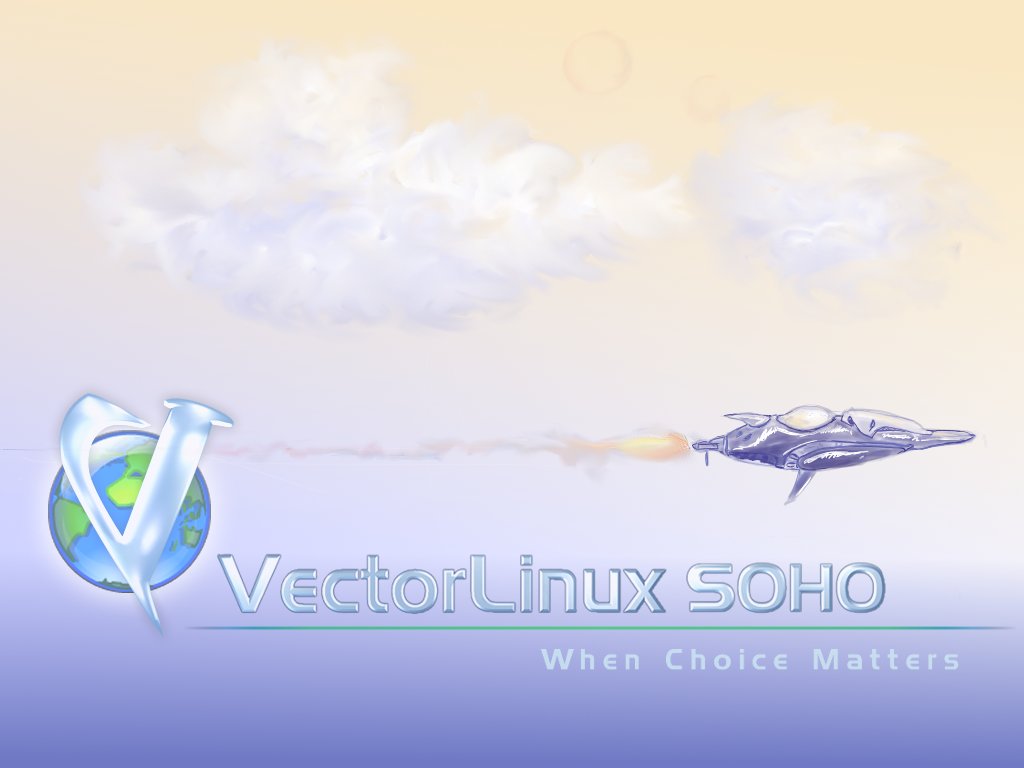 Vector Linux
Простой видео проигрыватель MPLAYER
Поддержка:
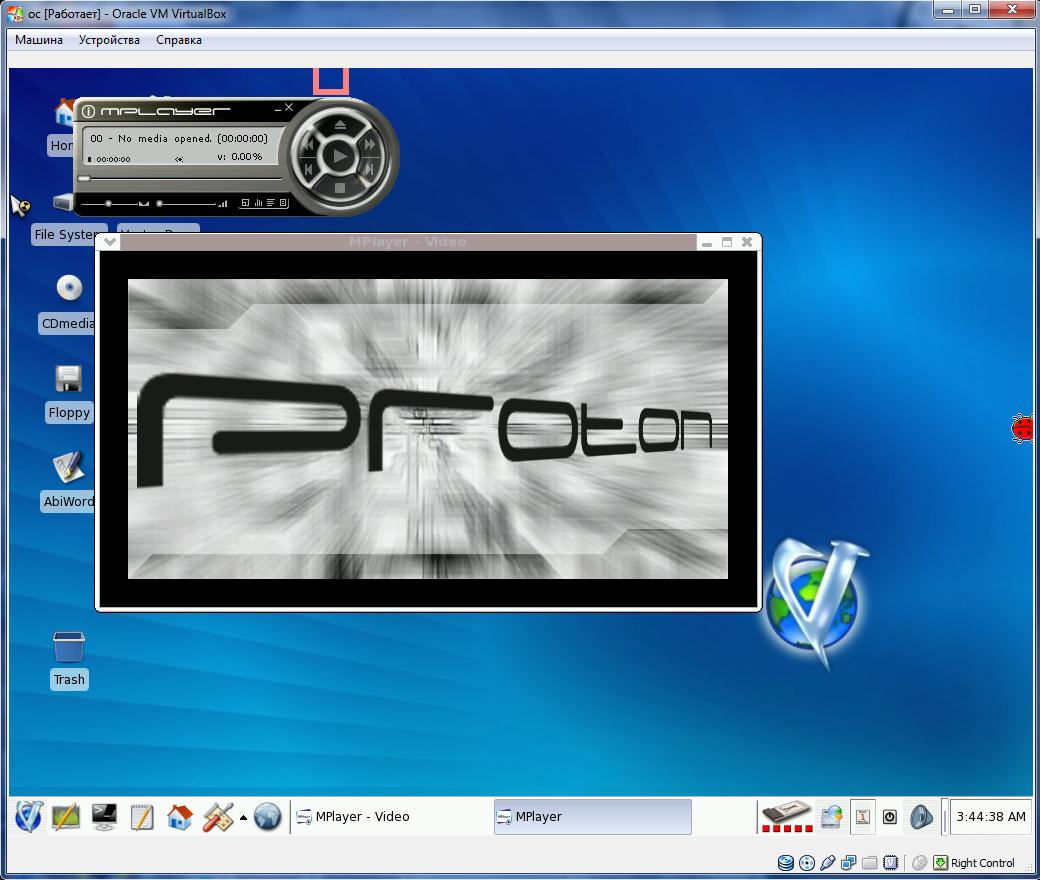 Аудио drivers
MPEGPES
OSS
ALSA
ESD
SDL
NULL
PCM
Кодеки
MPEG 2/3
AC3
REAL MEDIA
OGG 
AAC
Видео drivers
XV
X11
GL
GL2
XVIDIX
Кодеки
MPEG  ½
XVID
REALVIDEO
3GP
PNG JPEG
Полупрофессиональный Десяти полосный Эквалайзер.
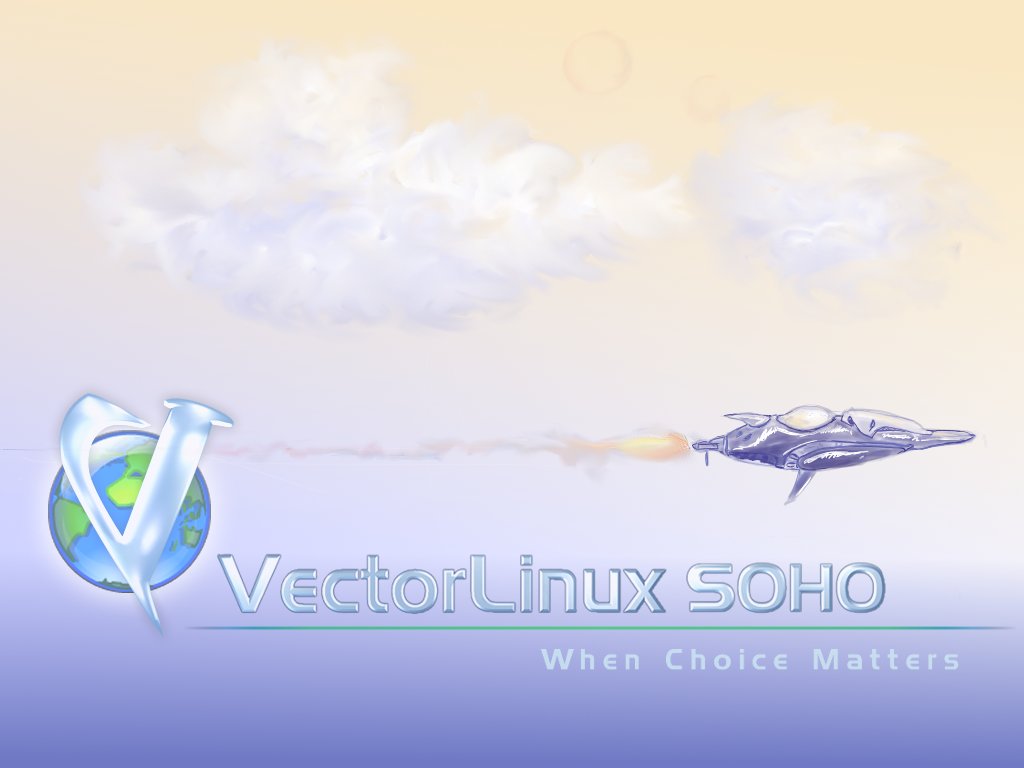 Vector Linux
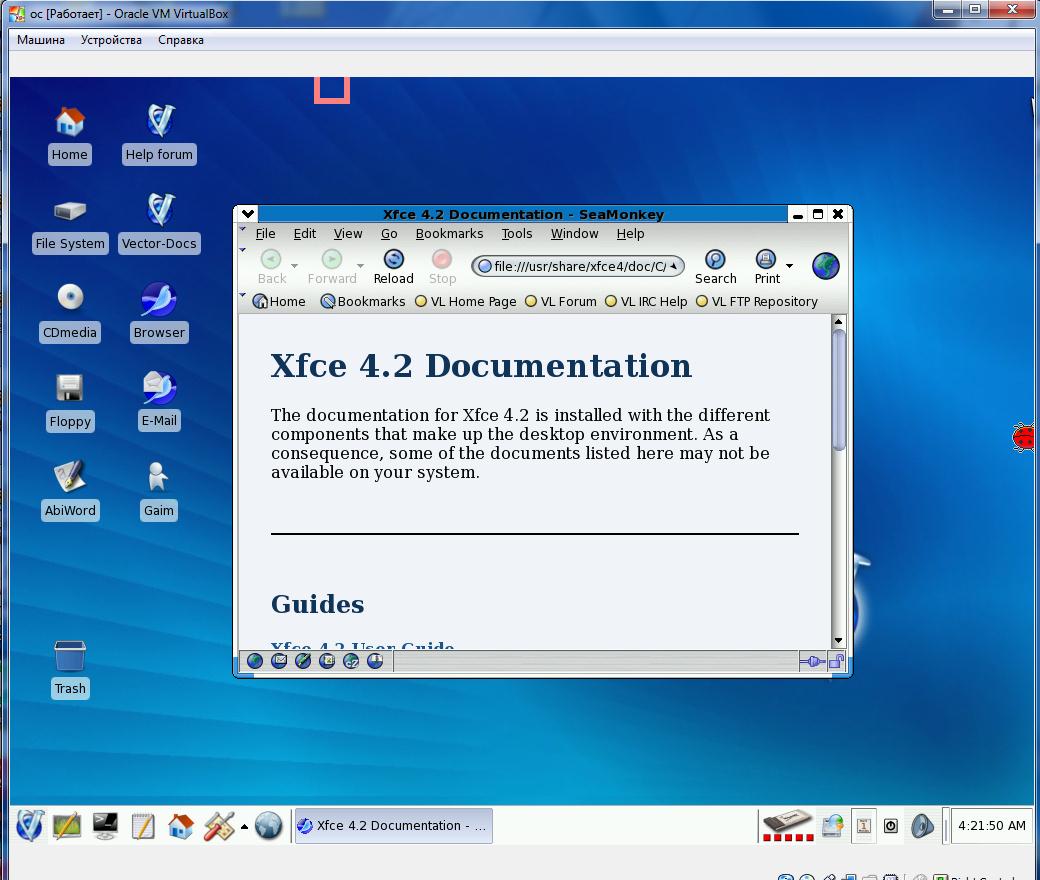 Справочная система ОС LINUX VECTOR
В нем изложена достаточно подробная 
Информация  по различным вопросам 
Этой операционной системы .Например :
Работа с рабочим столом ,что и где находится
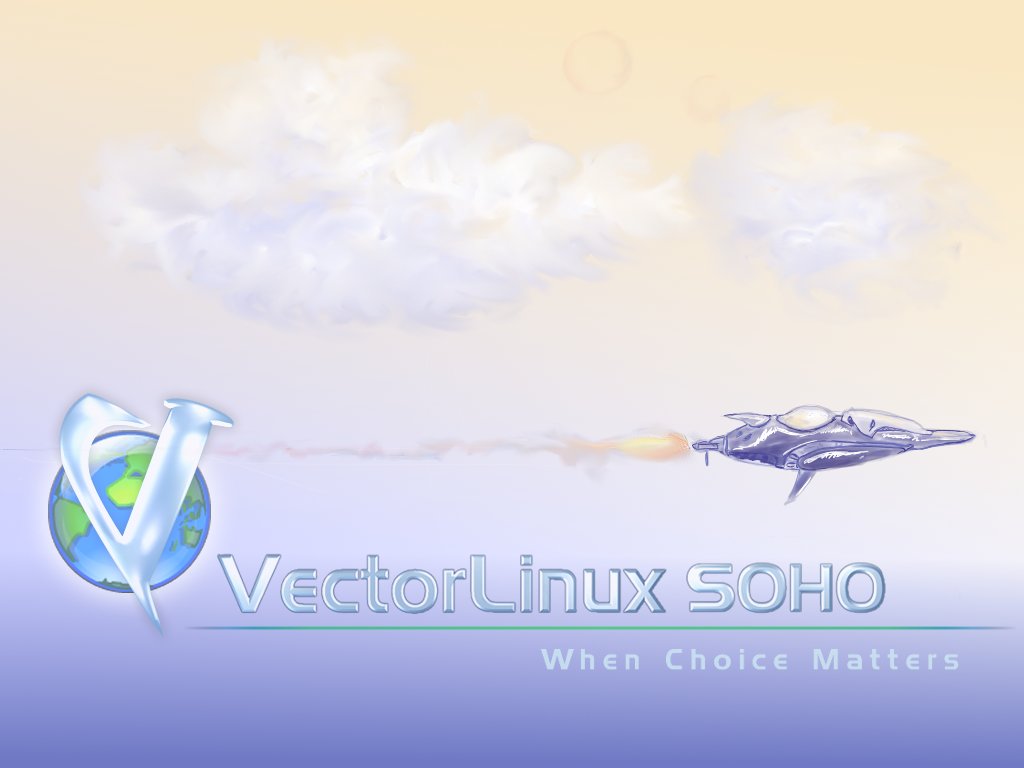 Vector Linux
Вкладка Setting:содержит программы 
Для настройки или оптимизации системы 
Для вашего железа.
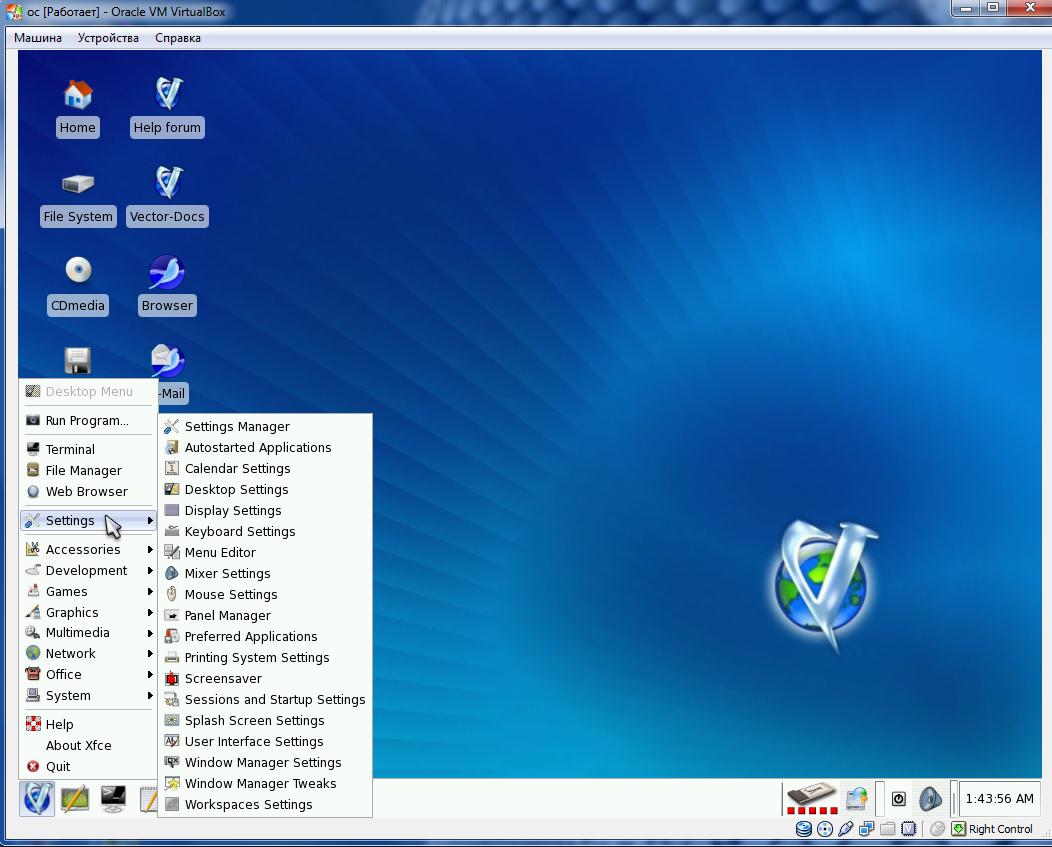 Календарь
Клавиатура
Мышь
Аудио миксер
Скринсейвер
Настройки дисплея
Рабочий стол
И др.
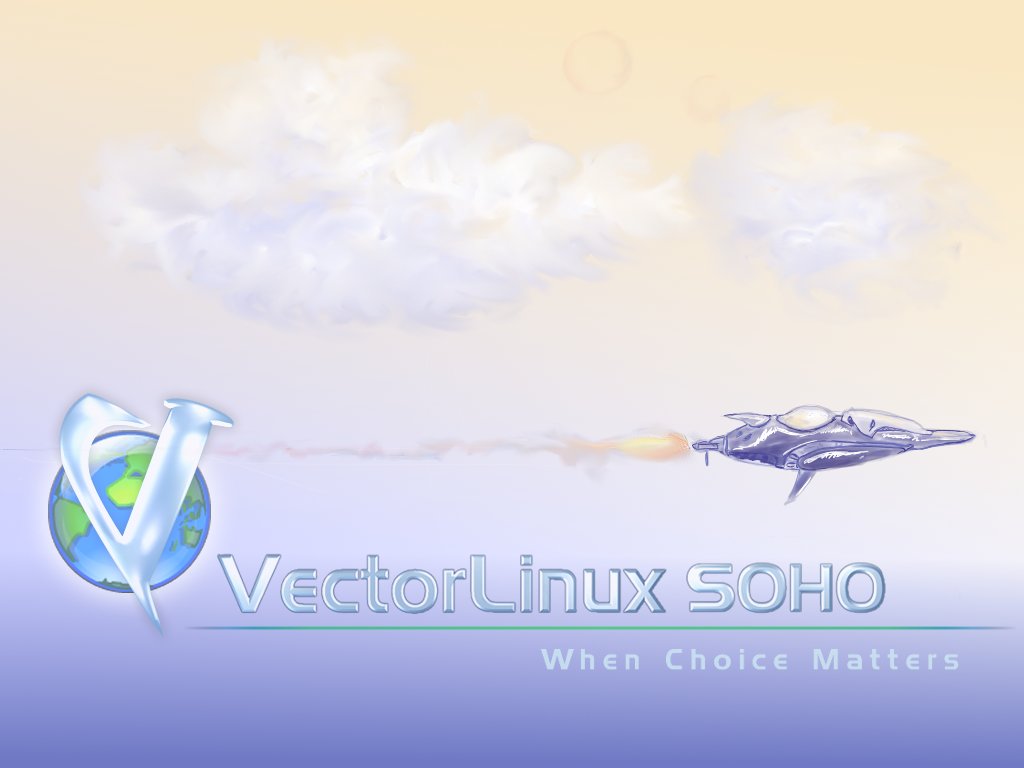 Vector Linux
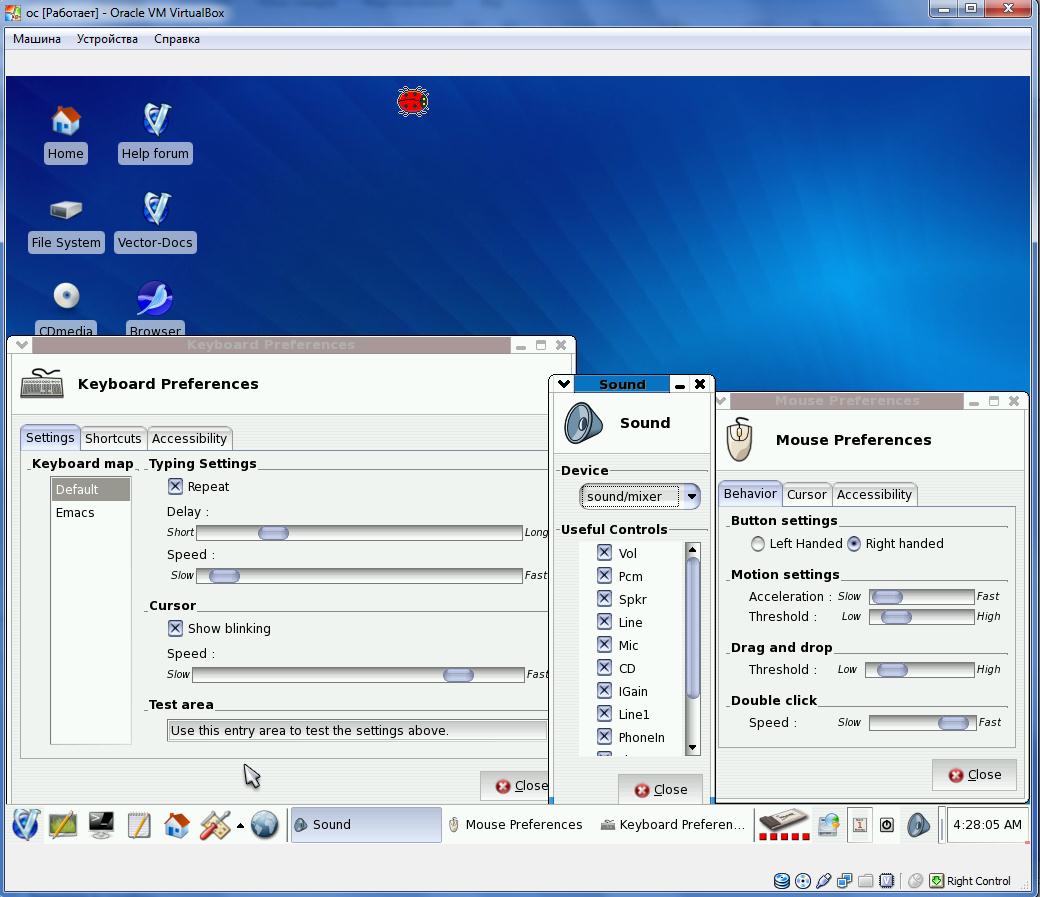 Так выглядит интерфейс настройки:
Клавиатуры 
Мыши
Миксера
Настройка таких же модулей не займет у 
Не продвинутого пользователя много 
Времени ,так как интерфейс очень простой
                                  и понятный каждому.
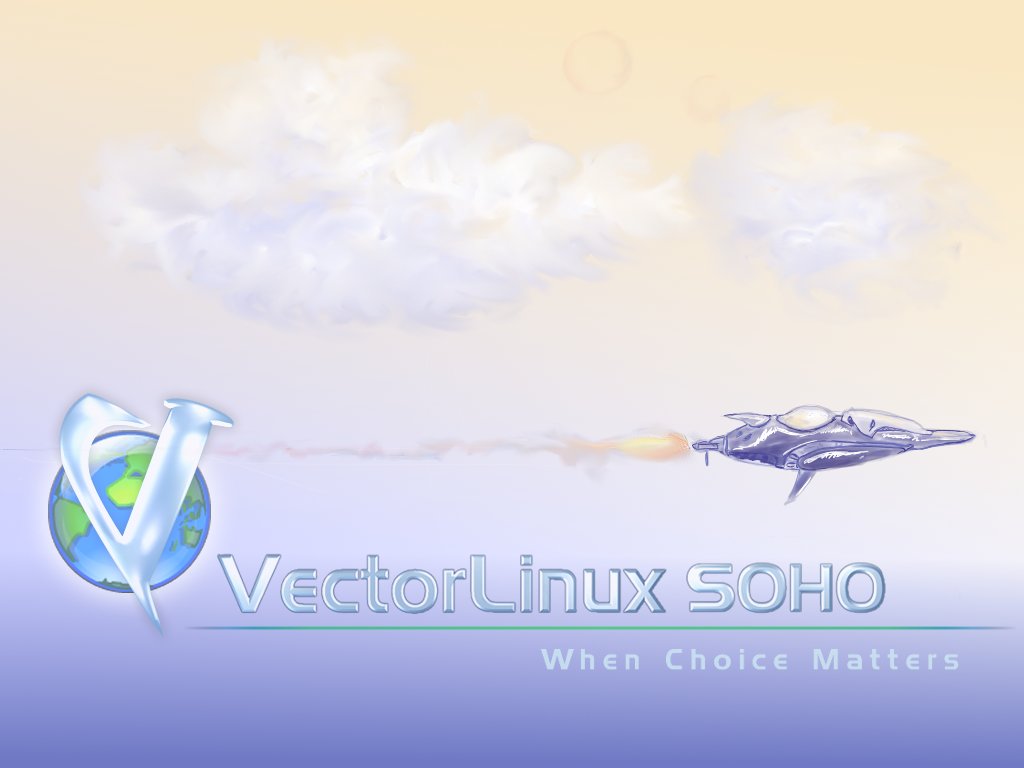 Vector Linux
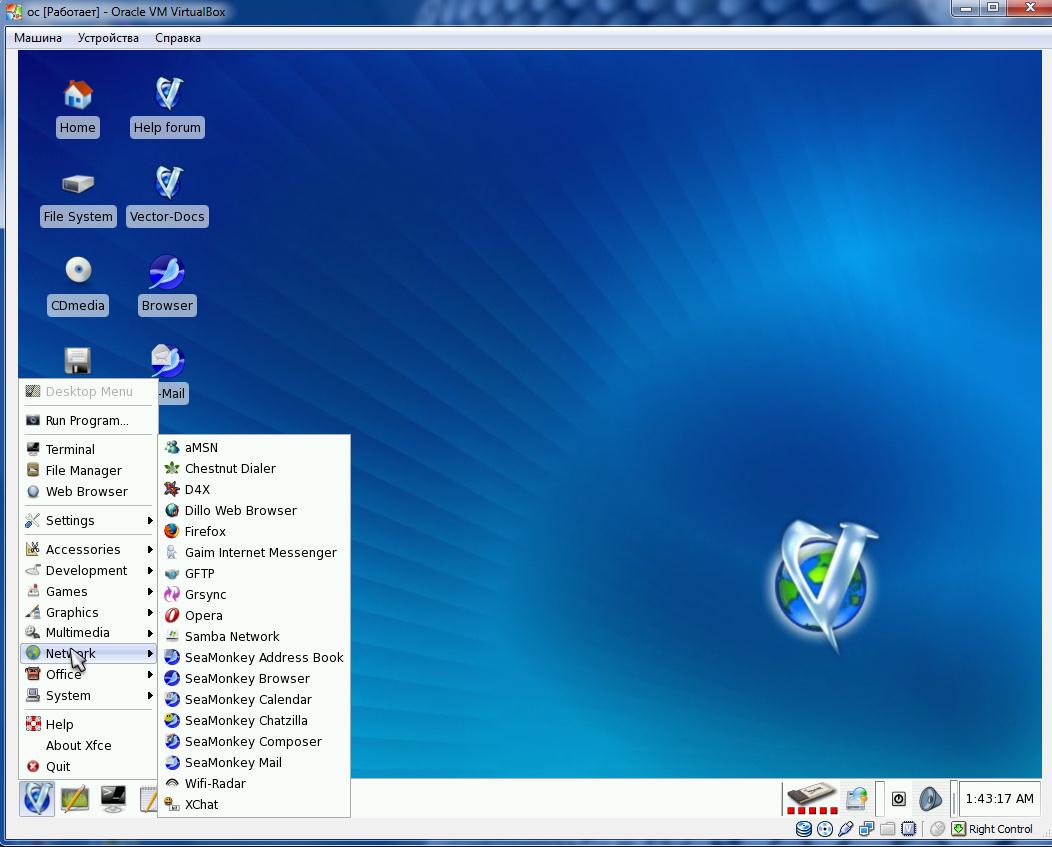 Вкладка Network(Рабочая сеть)
Amsn
Chestnut Dailer
Opera 
Fire Fox
SeaMonkey
И др.
Эти средства предназначен для доступа во
 всемирную сеть например: обработка кода сайта и превращение его в визуальную систему или аМСН   почтовик .Хчат  для обмена быстрыми сообщенимя по глобальной сети.
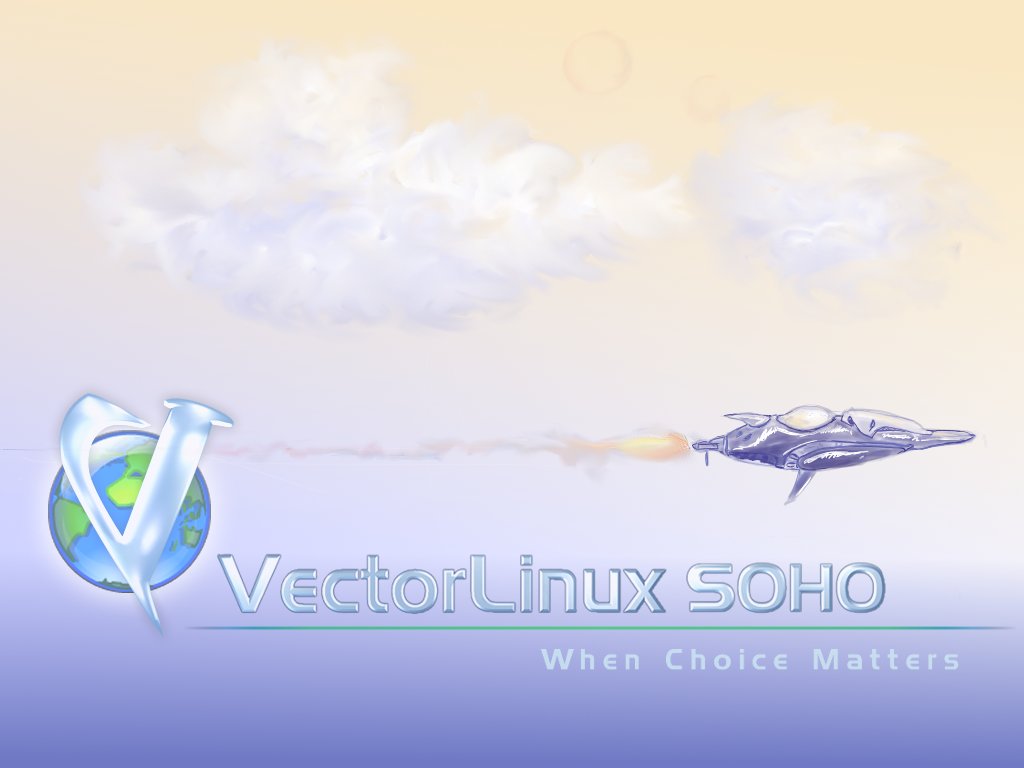 Vector Linux
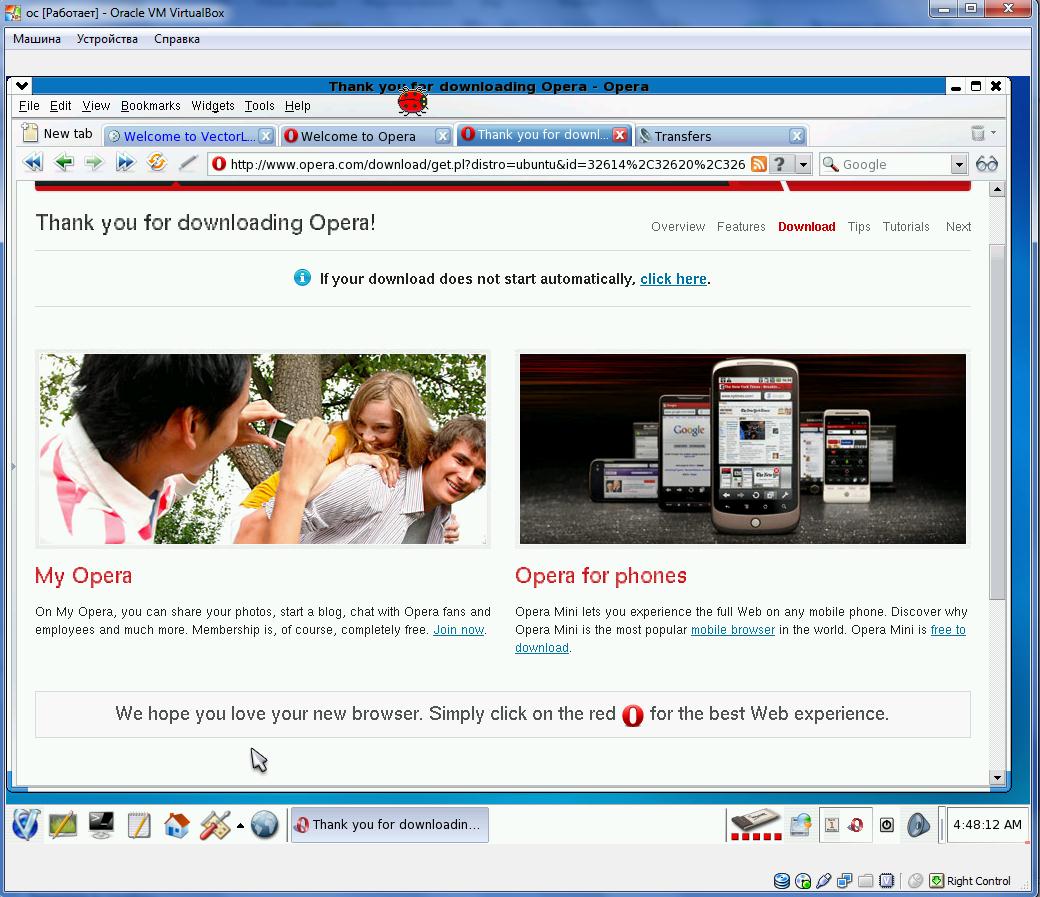 Браузер Опера
Быстрый 
Удобный 
Большое кол-во виджетов
Многообразие функций для ускорения загрузки страниц
Голосовое управление
Легкая настройка 
Безграничное кол-во закладок в меню быстрого доступа
По моему мнению один из наиболее современных и доступных 
Браузеров для удобный работы и отдыха.
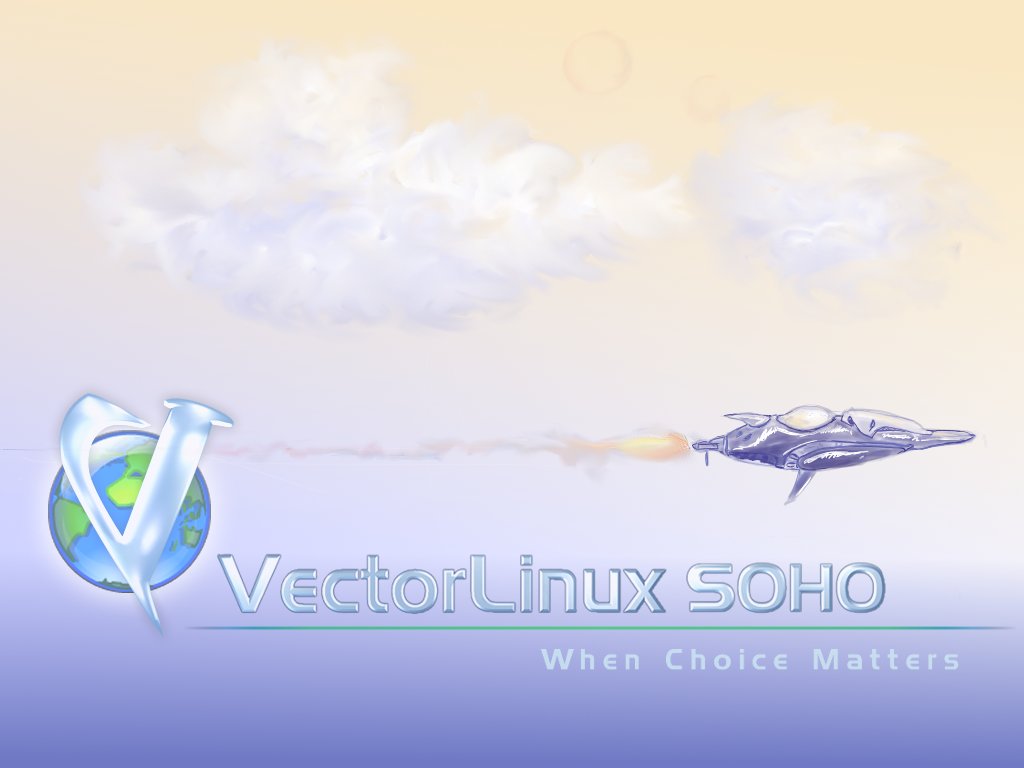 Vector Linux
Еще один из мощных браузеров 
Имеет практически идентичные 
Характерстики, что и опера.
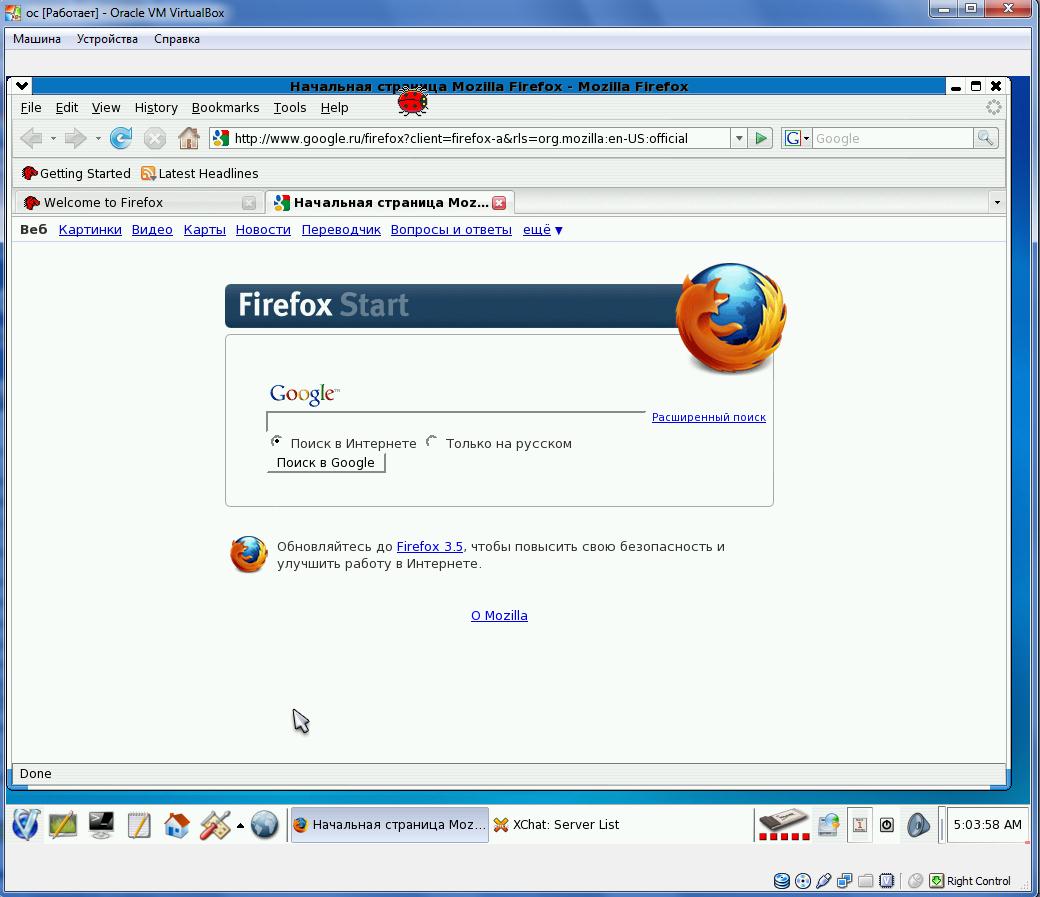 Удобство 
Загрузки страниц
Легкая настройка 
Закладки
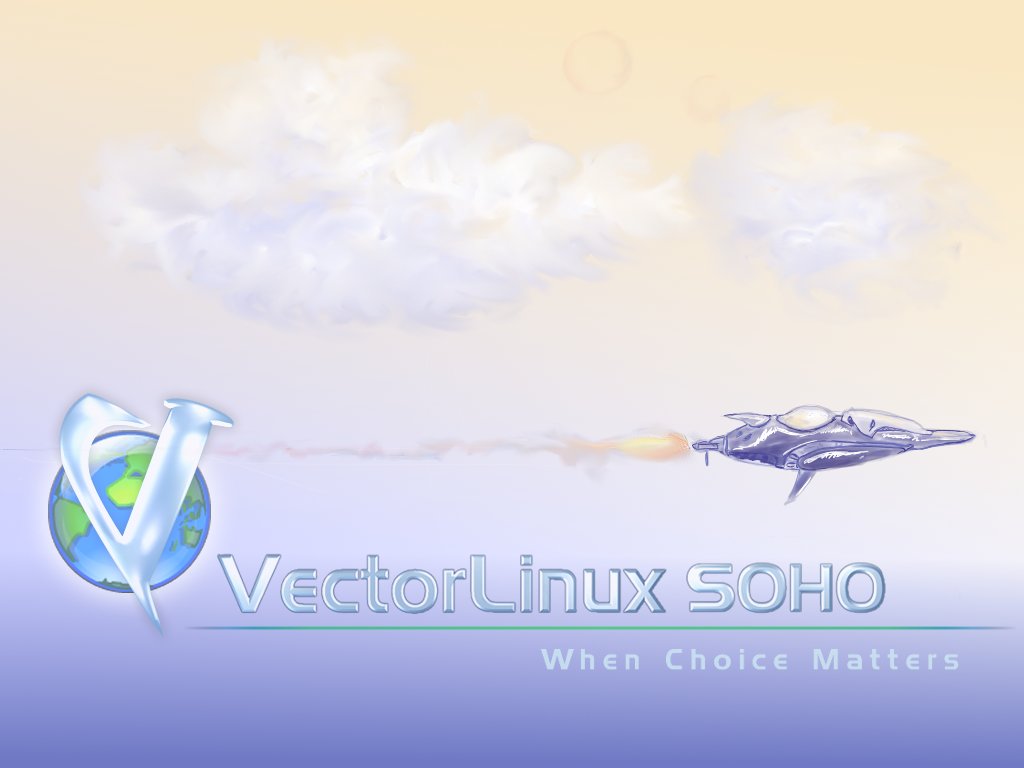 Vector Linux
Чат-Хчат
Простое управление, быстрая отправка сообщений , легкая регистрация и многое другое в данном ПО.
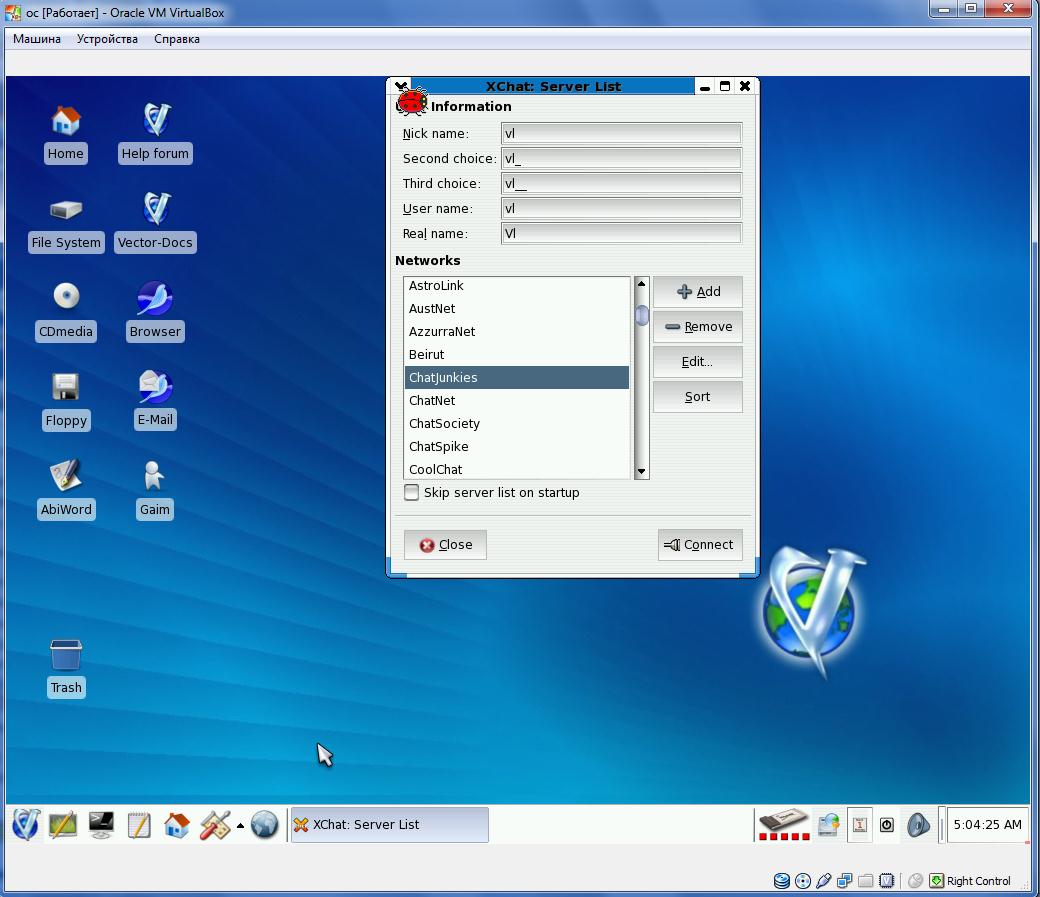 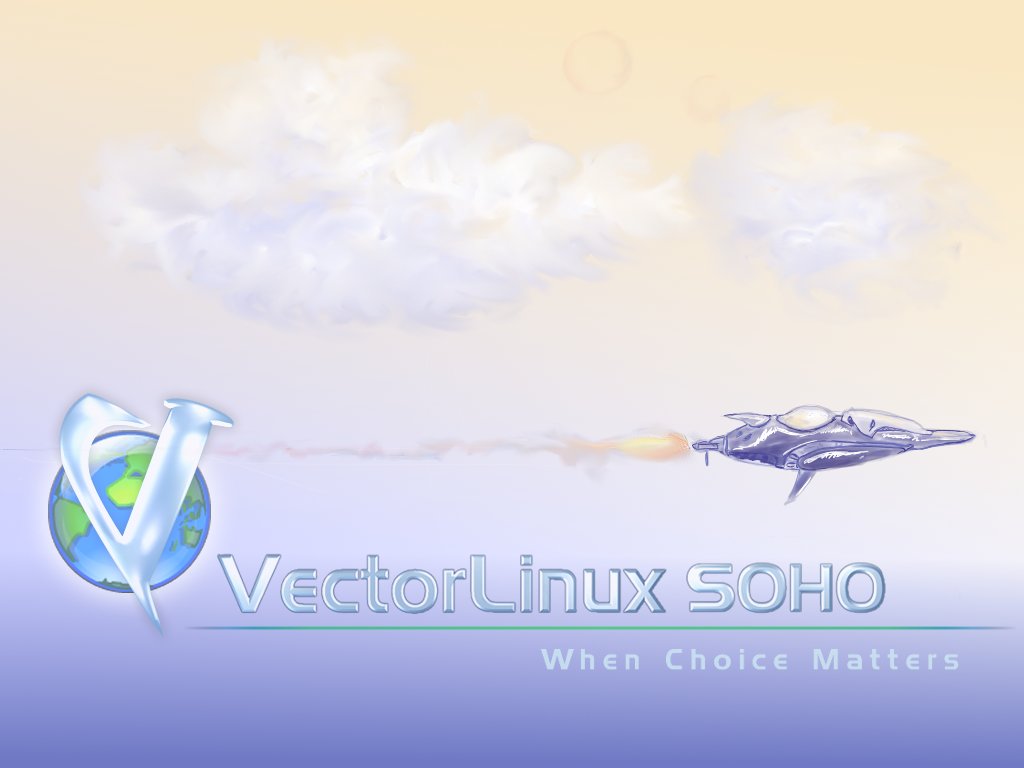 Vector Linux
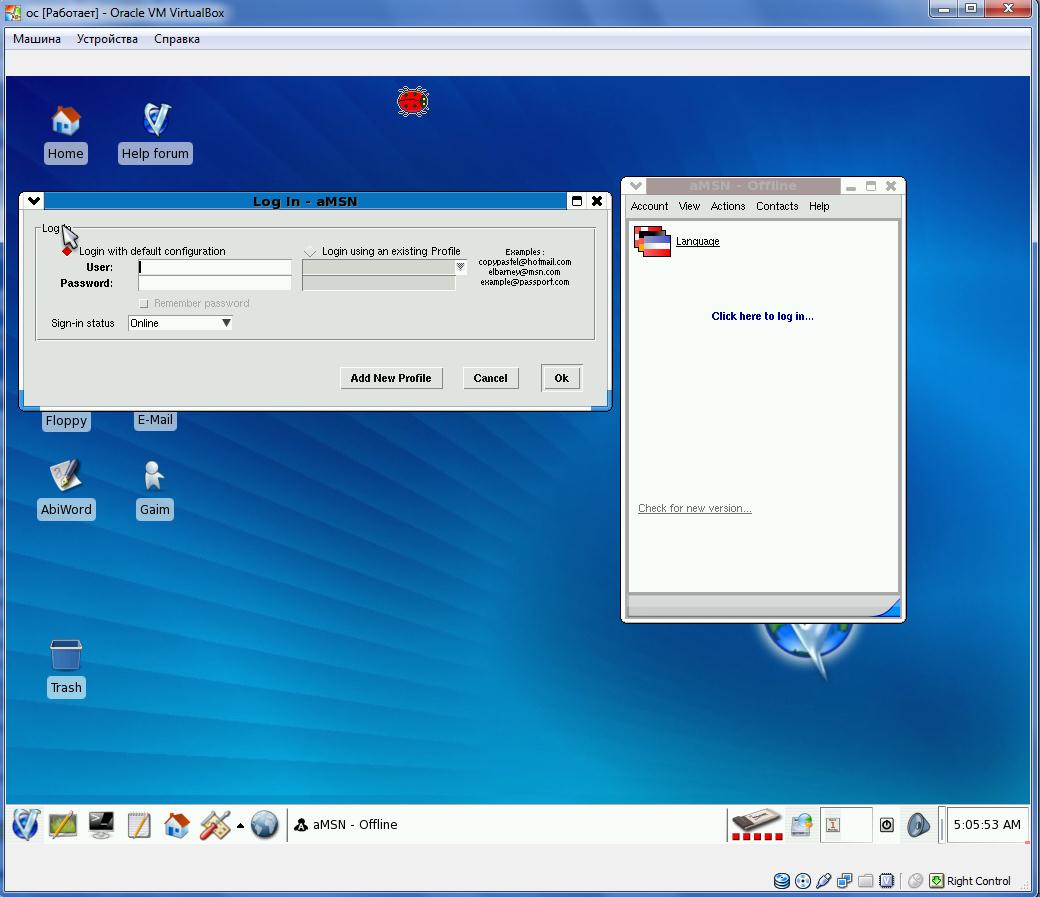 aMSN — программа с открытым исходным кодом для мгновенного обмена сообщениями, является свободным клоном Windows Live Messenger. aMSN не только поддерживает многие функции Windows Live Messenger, но и максимально похожа на ее внешний вид. Базовый функционал программы может быть расширен за счет плагинов.
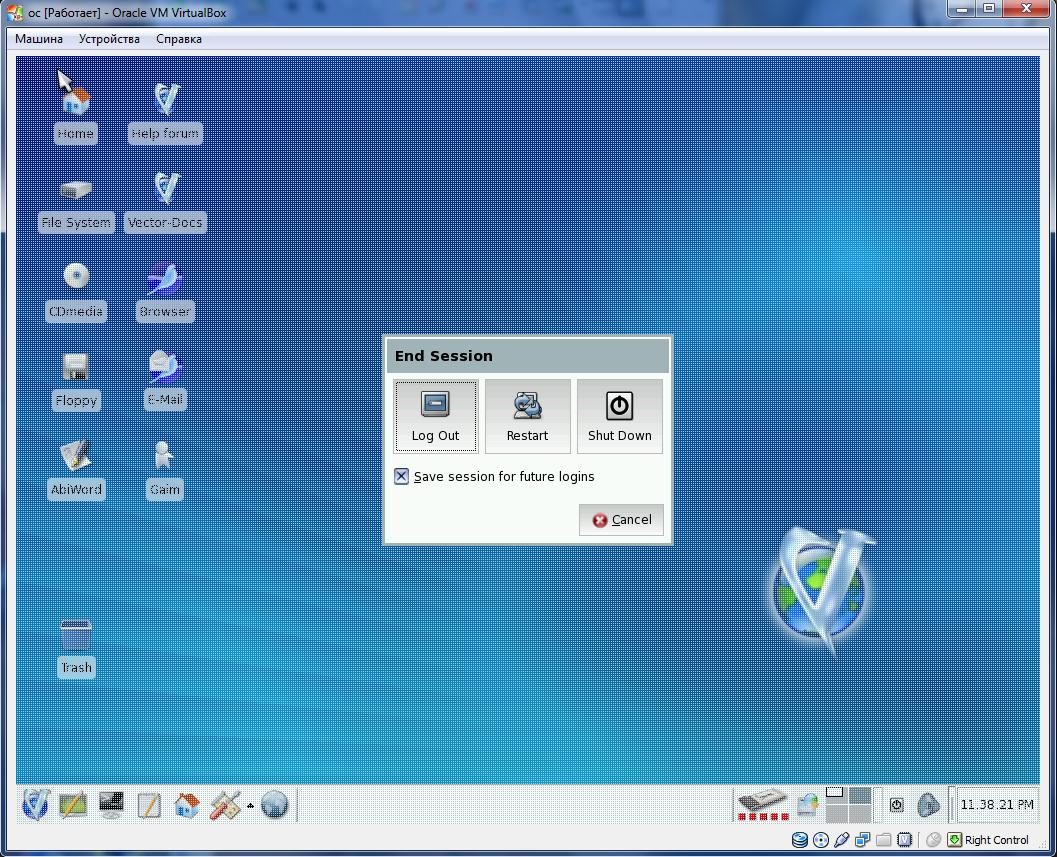 Vector Linux
Конец сессии :
Выключение 
Перезагрузка
Выход из профиля
Конец сессии означает ,
что несохраненные данные 
будут обнулены ОЗУ будет 
очищенно.
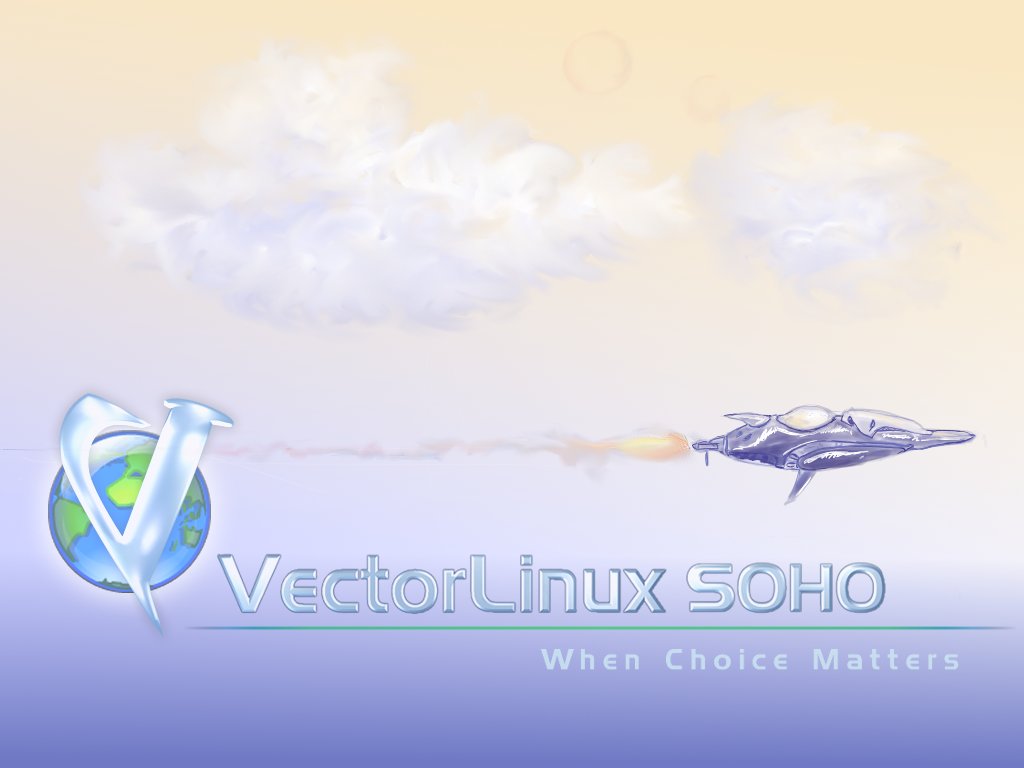 Vector Linux
Не требовательность к ресурсам
Большое кол-во ПО идет стандартным
Простой пользовательский интерфейс
Устойчивая система
Не требует антивируса(нет вирусов)
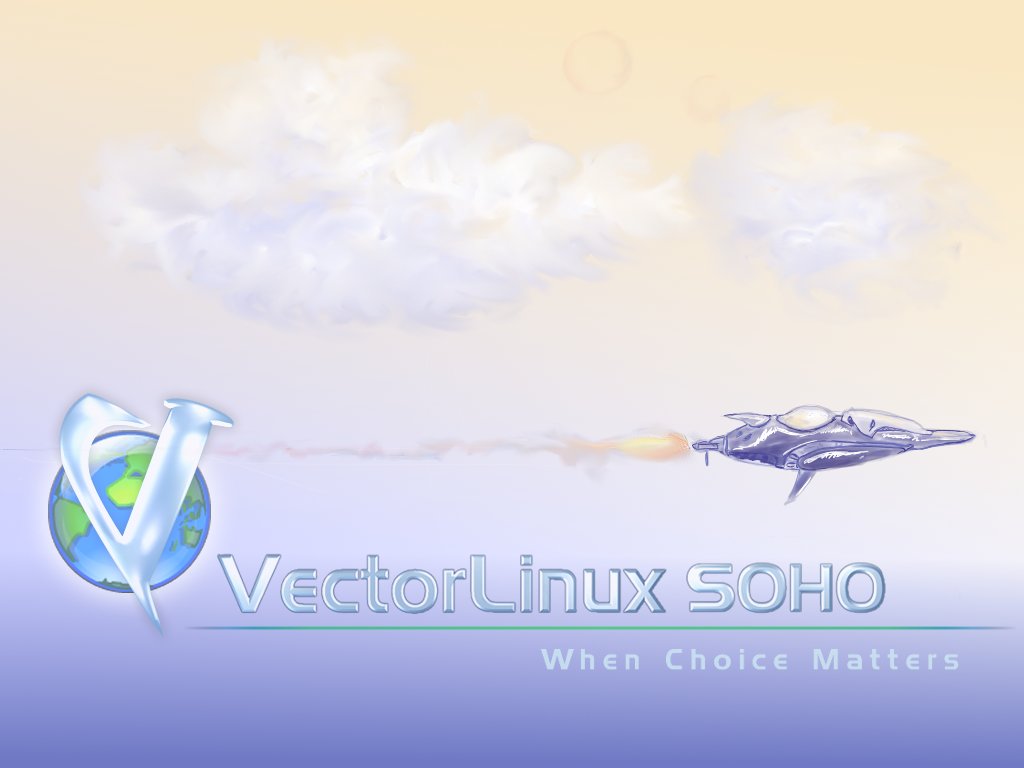 Vector Linux
Все программы находятся в одном месте
Малое кол-во прикладных программ можно найтидля этой ОС.
Выпускается только в английской версии.
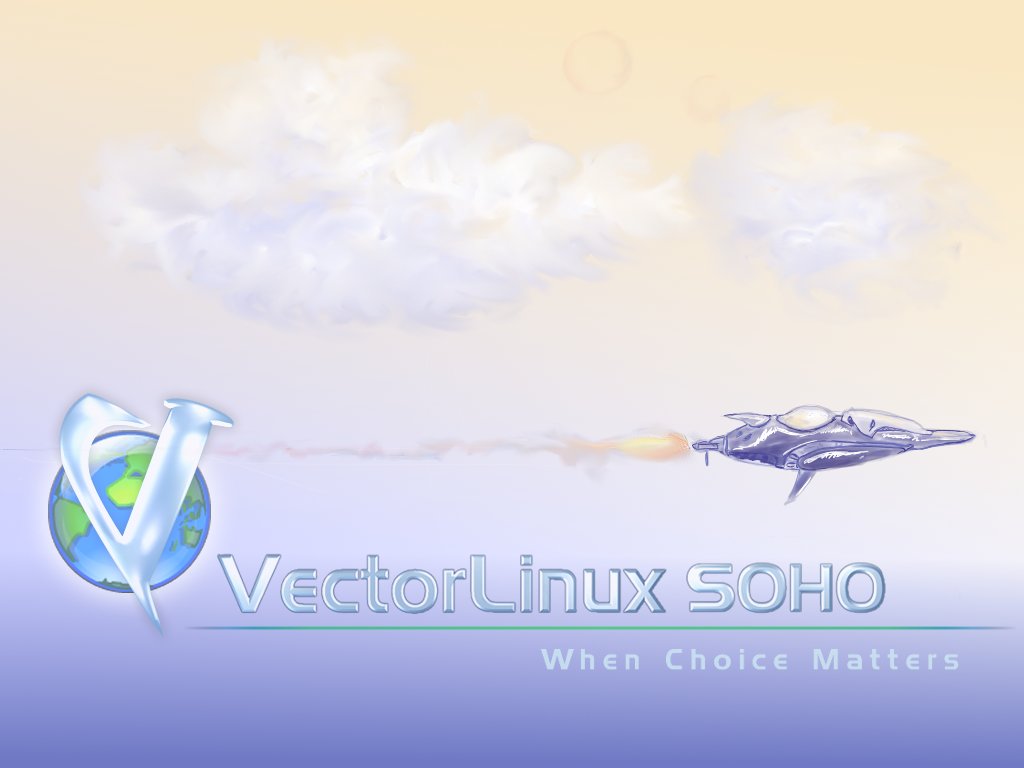 Vector Linux
Мнение
Эта платформа  ориентирована больше на рынок людей связанных с 
Программированием ,так как для этих целей внедрено большое кол-во  программных 
Средств нужных в этой профессии .Но так же может использовать и обычный 
не продвинутый юзер так как  linux vector  очень прост в своем интерфейсе и имеется 
Достаточное кол-во  офисных средств для работы или учебы.
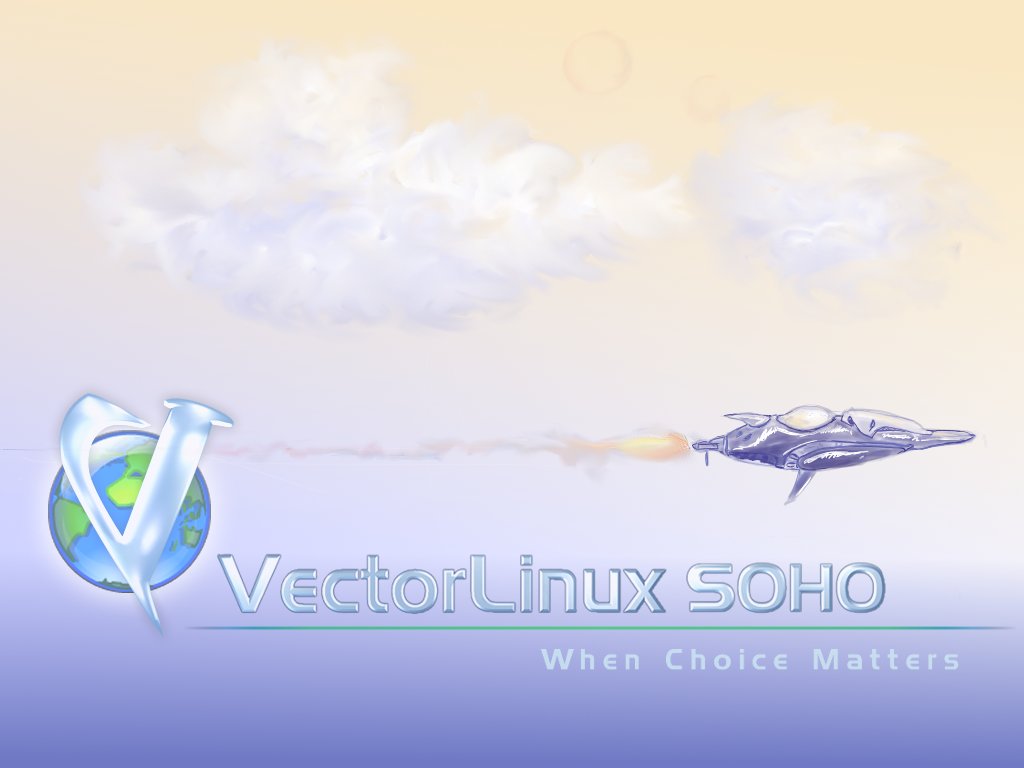 Vector Linux
The end